Digital Accelerator
Vik Pant, PhD, Chief Scientist and Chief Science Advisor, Natural Resources Canada
Our Objectives and Accomplishments
2
1
2
3
4
5
Our Data Scientists
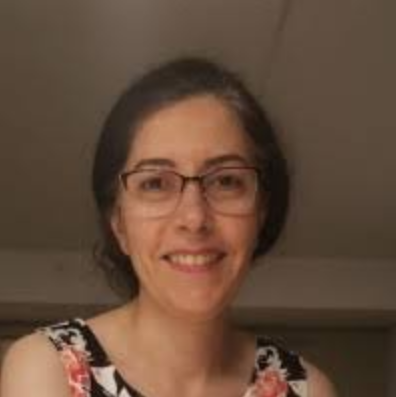 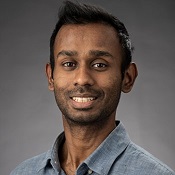 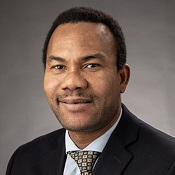 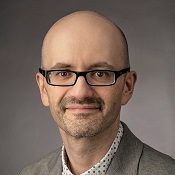 Alexei Lapouchnian
PhD (CompSci)
Hospice Houngbo
PhD (CompSci)
Krishan Rajaratnam
PhD (Math)
Mitra Danesh
PhD (Engineering)
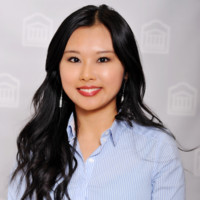 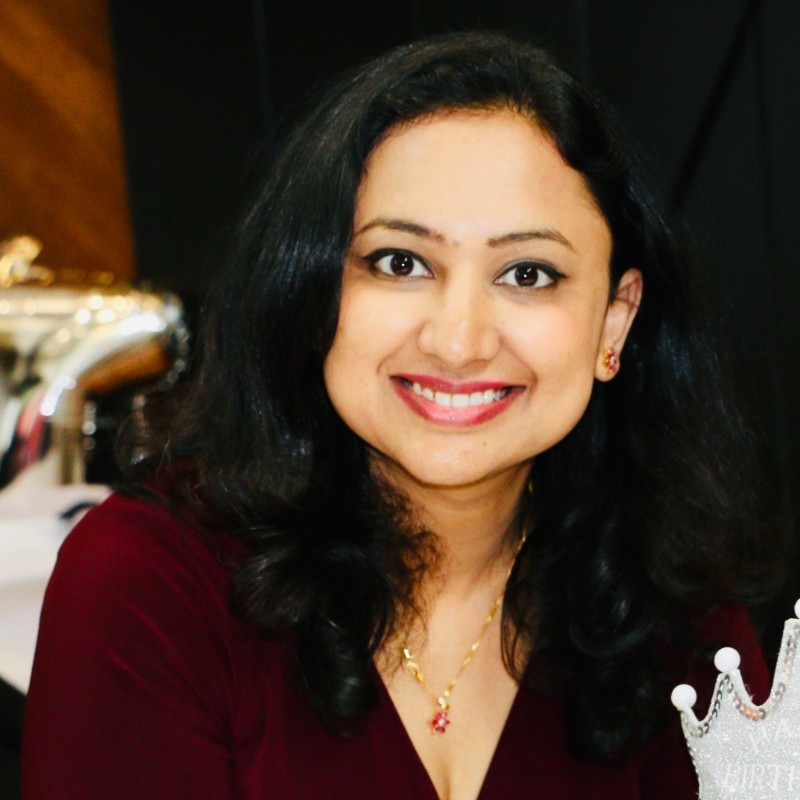 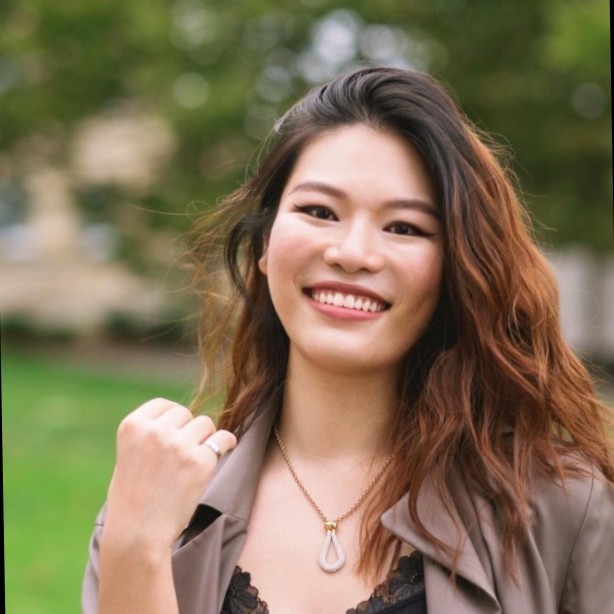 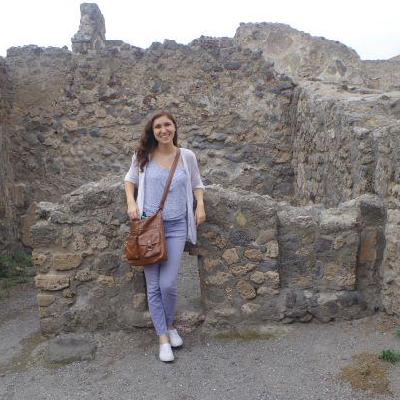 Mansi Jain
Human-centred Data Science
Ciara Zogheib
Knowledge & Information Management
Lydia Jeong
Information Systems & Design
Lydia (Youjing) Li
Human-centred Data Science & UX
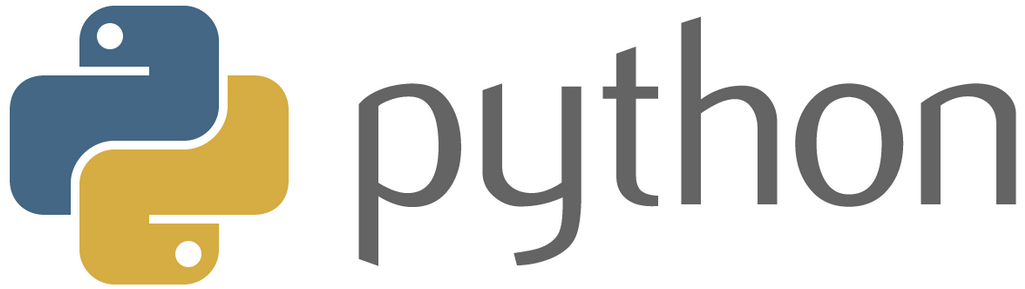 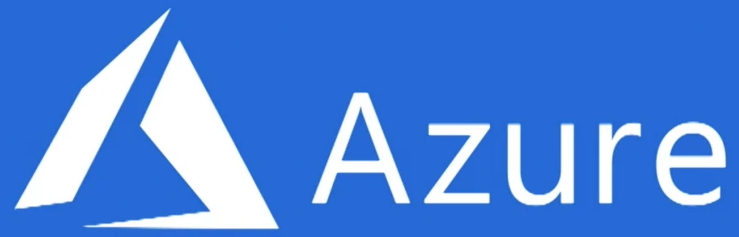 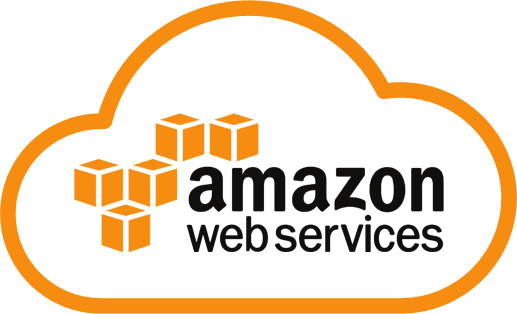 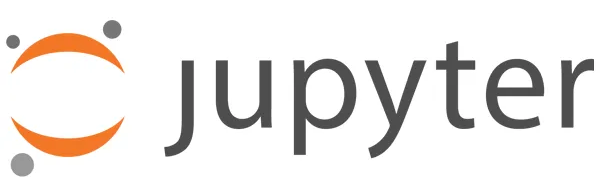 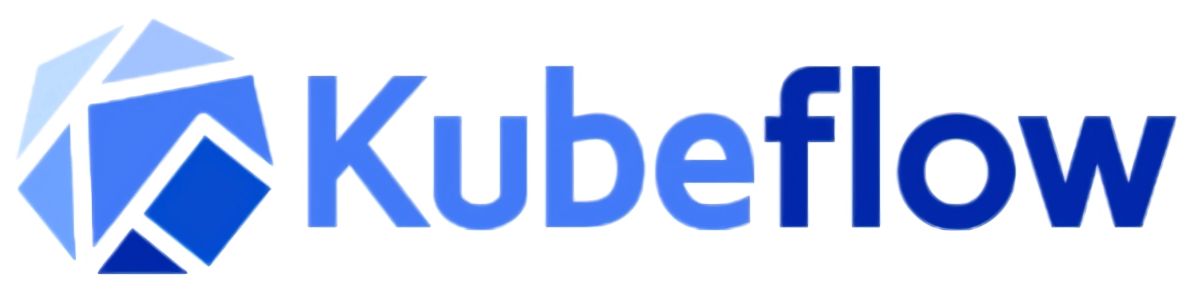 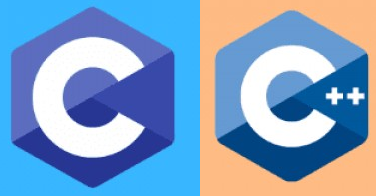 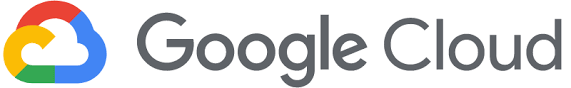 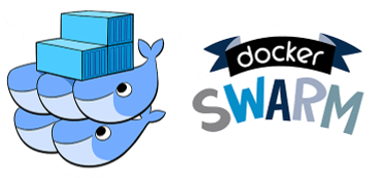 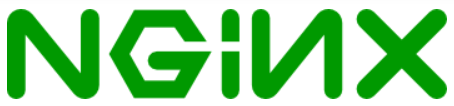 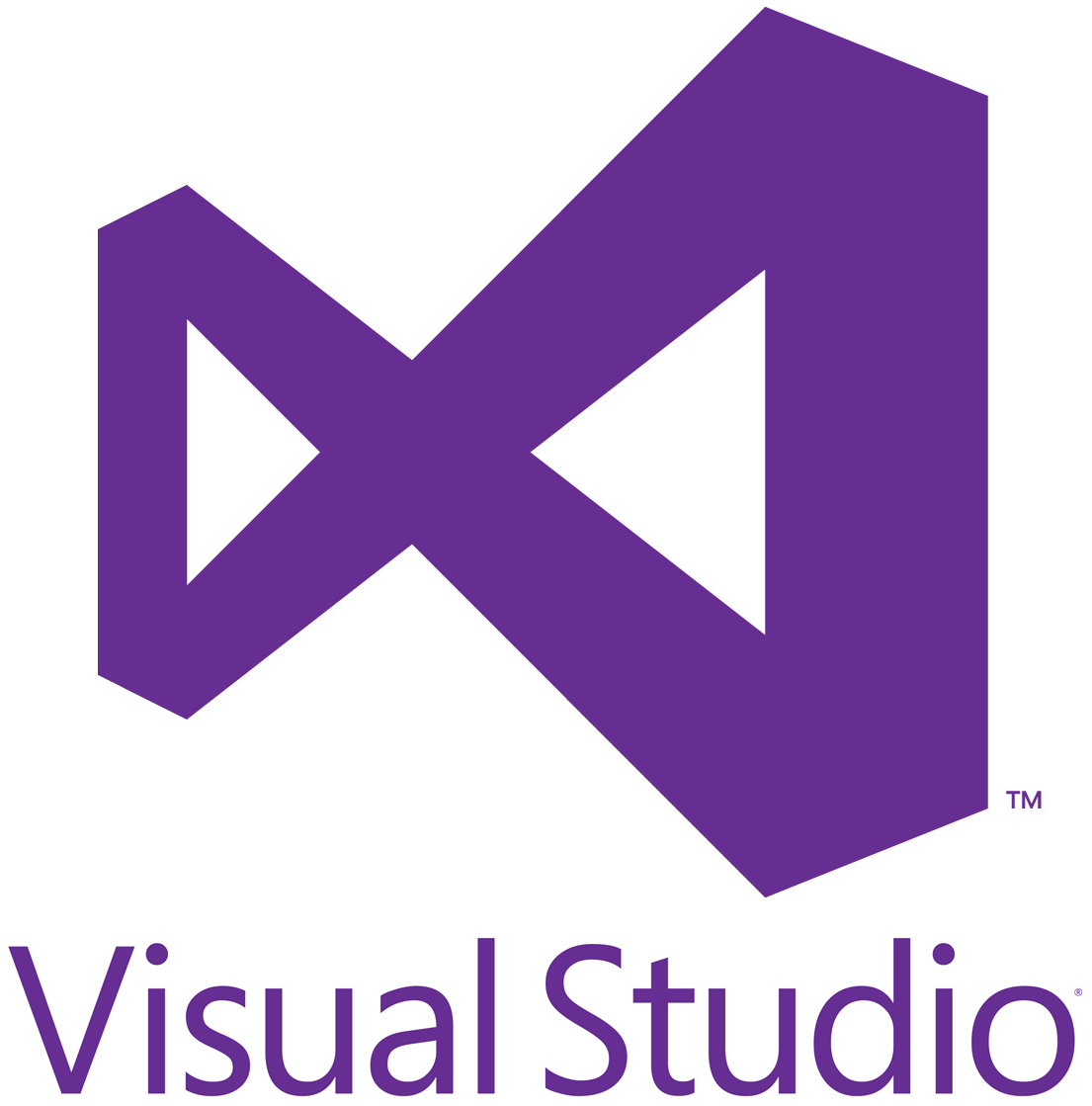 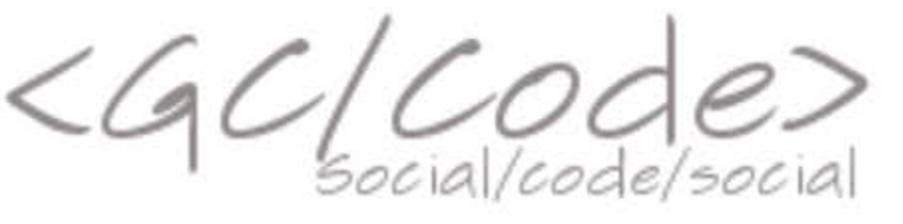 Code Repository
and
Runtime
Ship
Containers
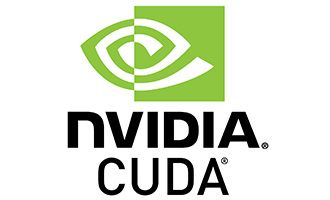 Client Requirements
Local Development
Load
Containers
Artificial Intelligence Software
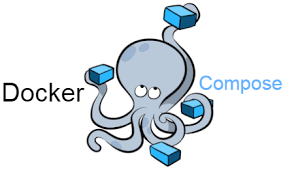 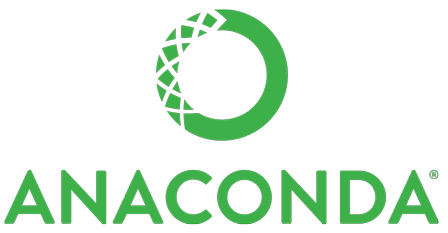 Tests
and
Experiments
Test
Containers
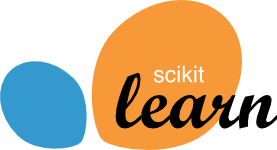 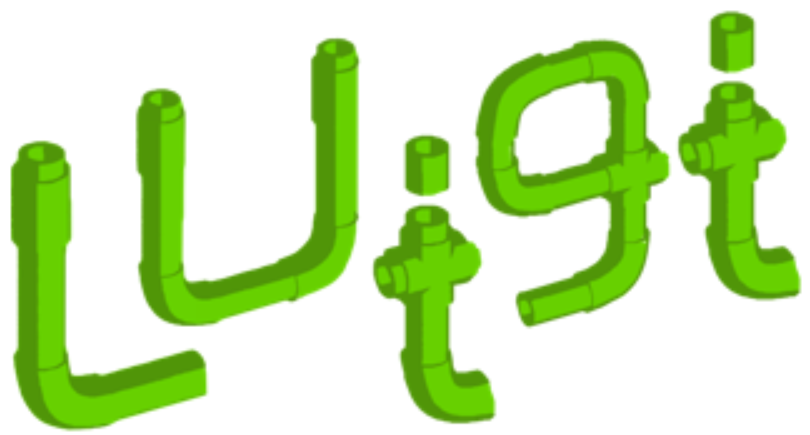 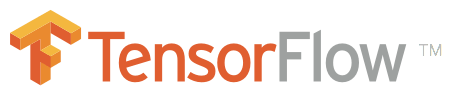 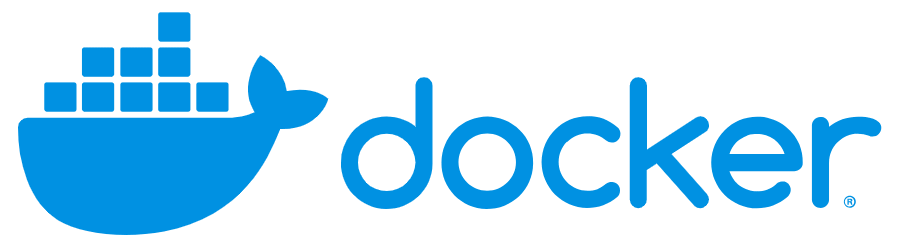 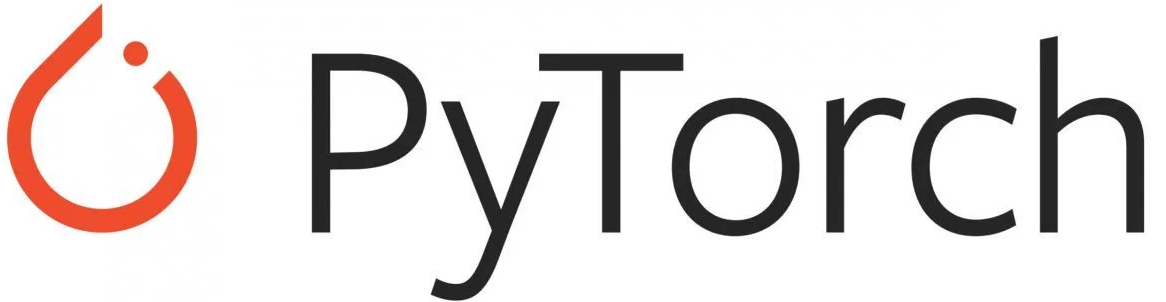 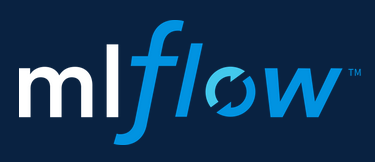 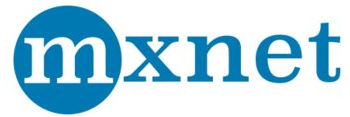 Visualization packages:
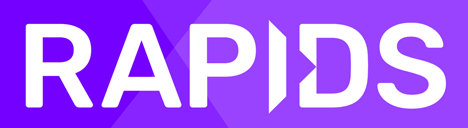 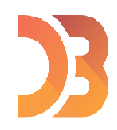 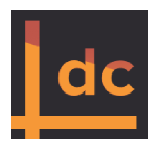 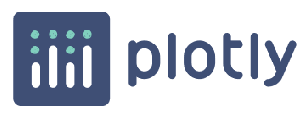 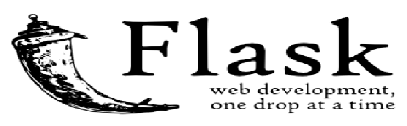 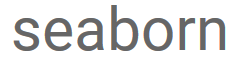 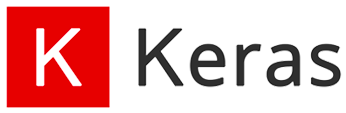 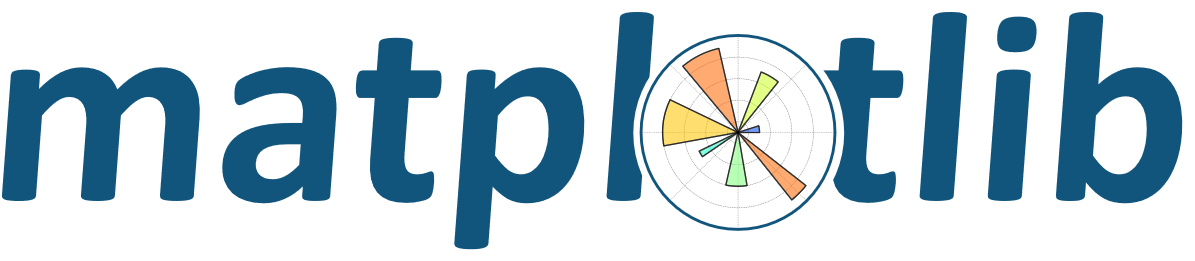 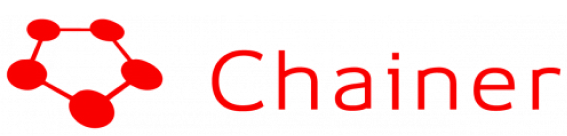 Package sources:
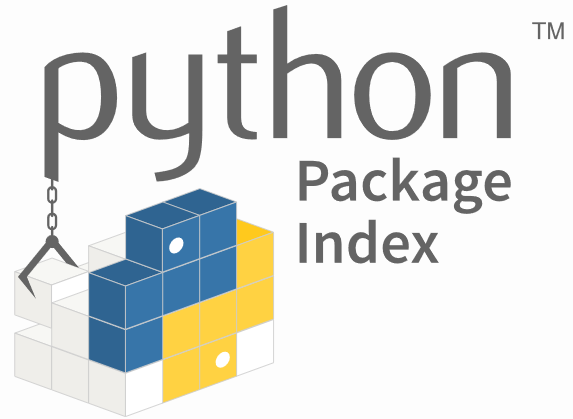 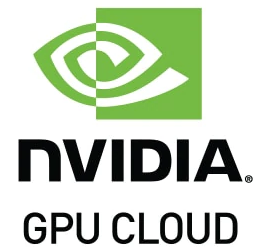 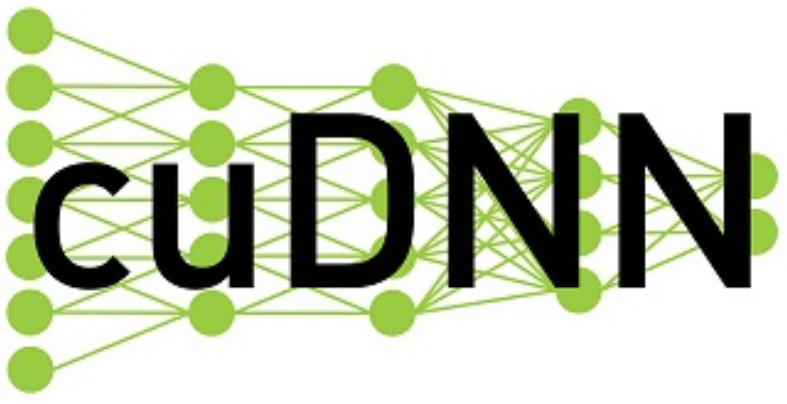 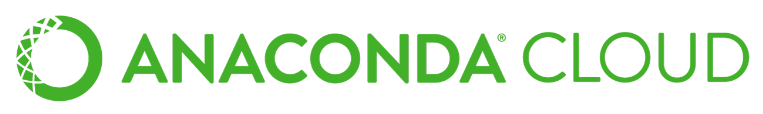 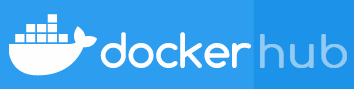 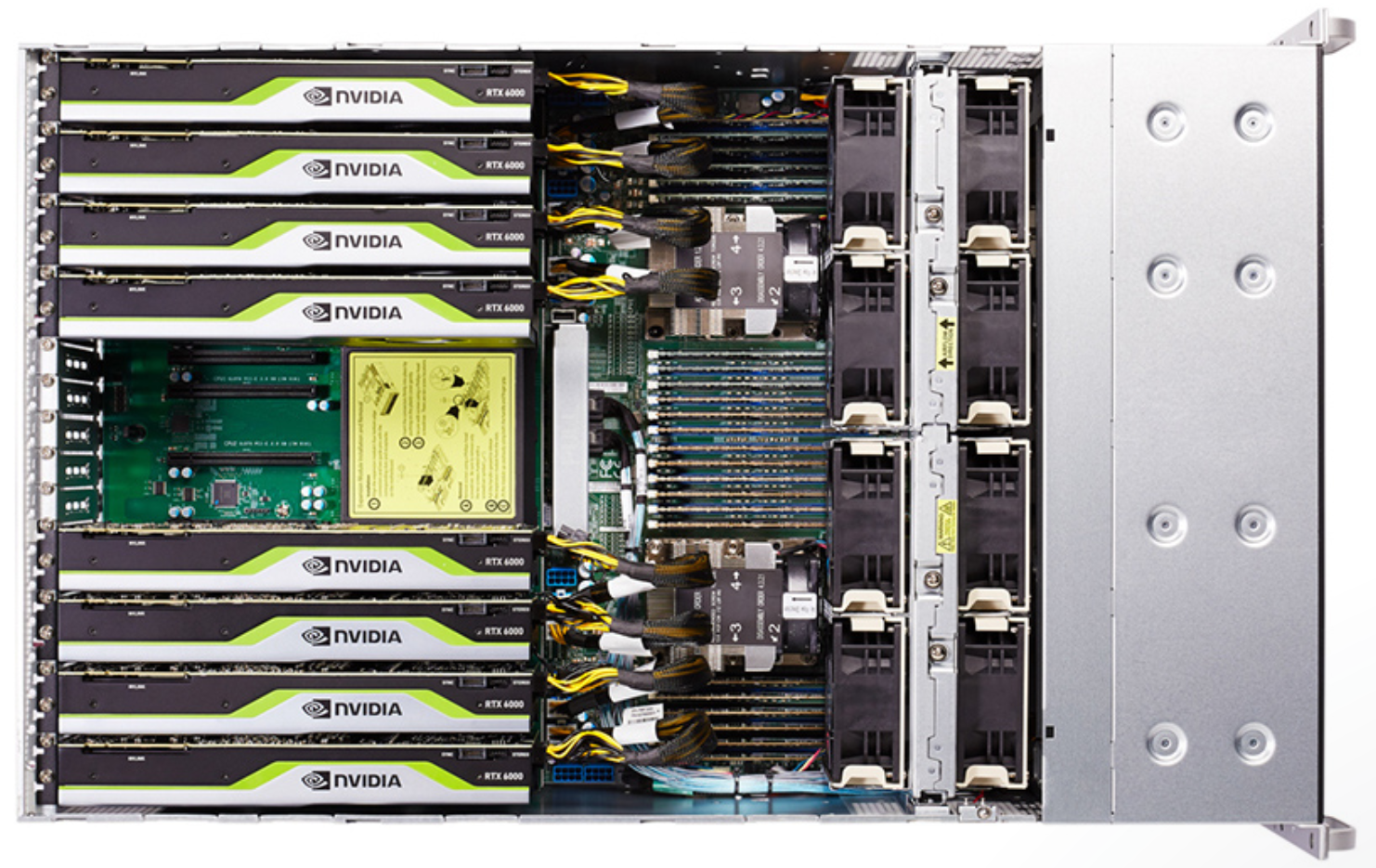 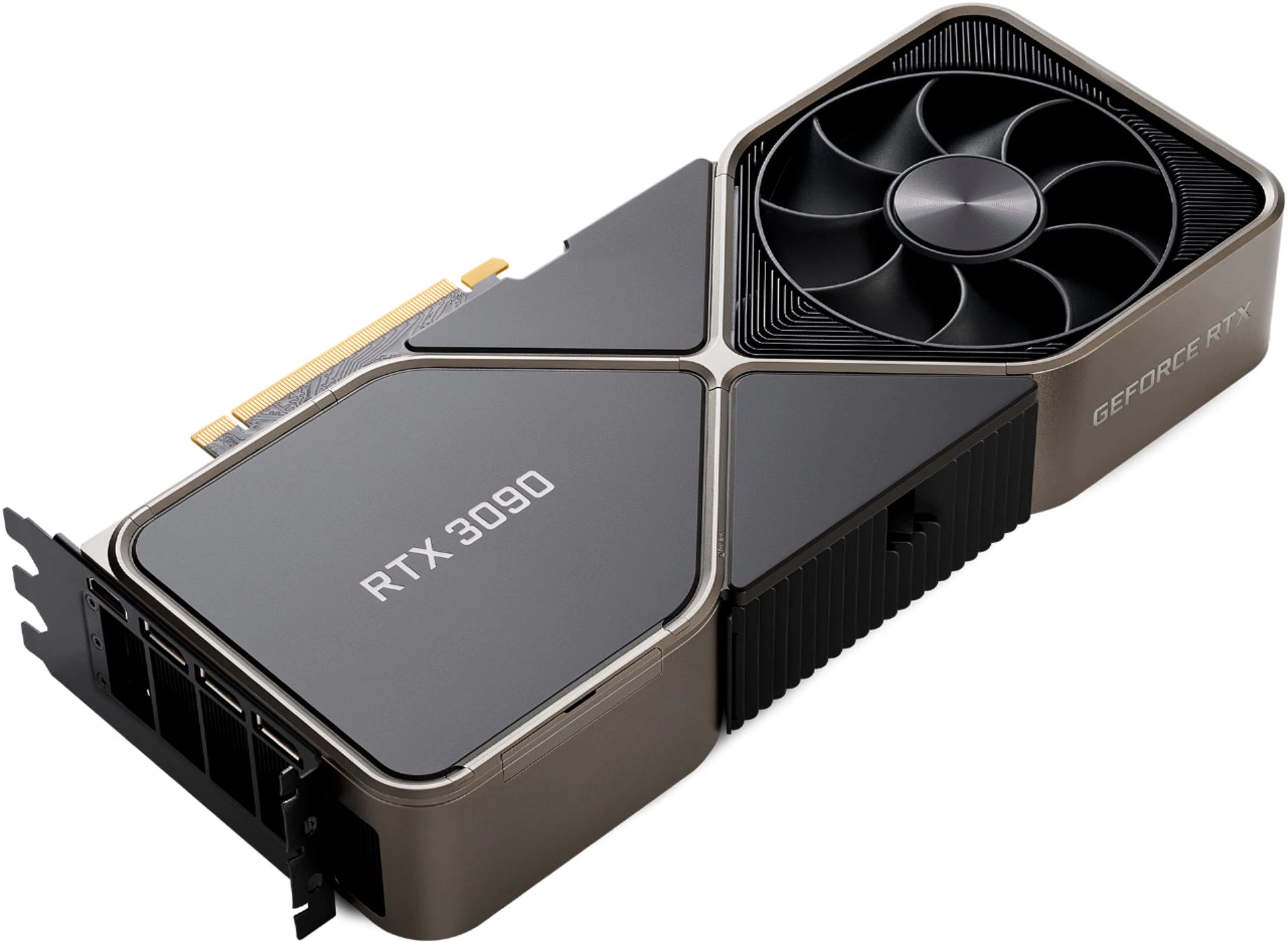 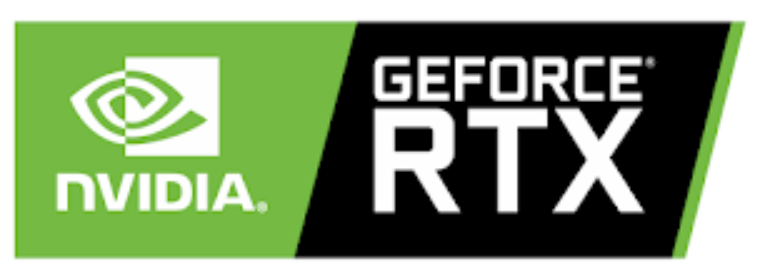 High Performance Computing
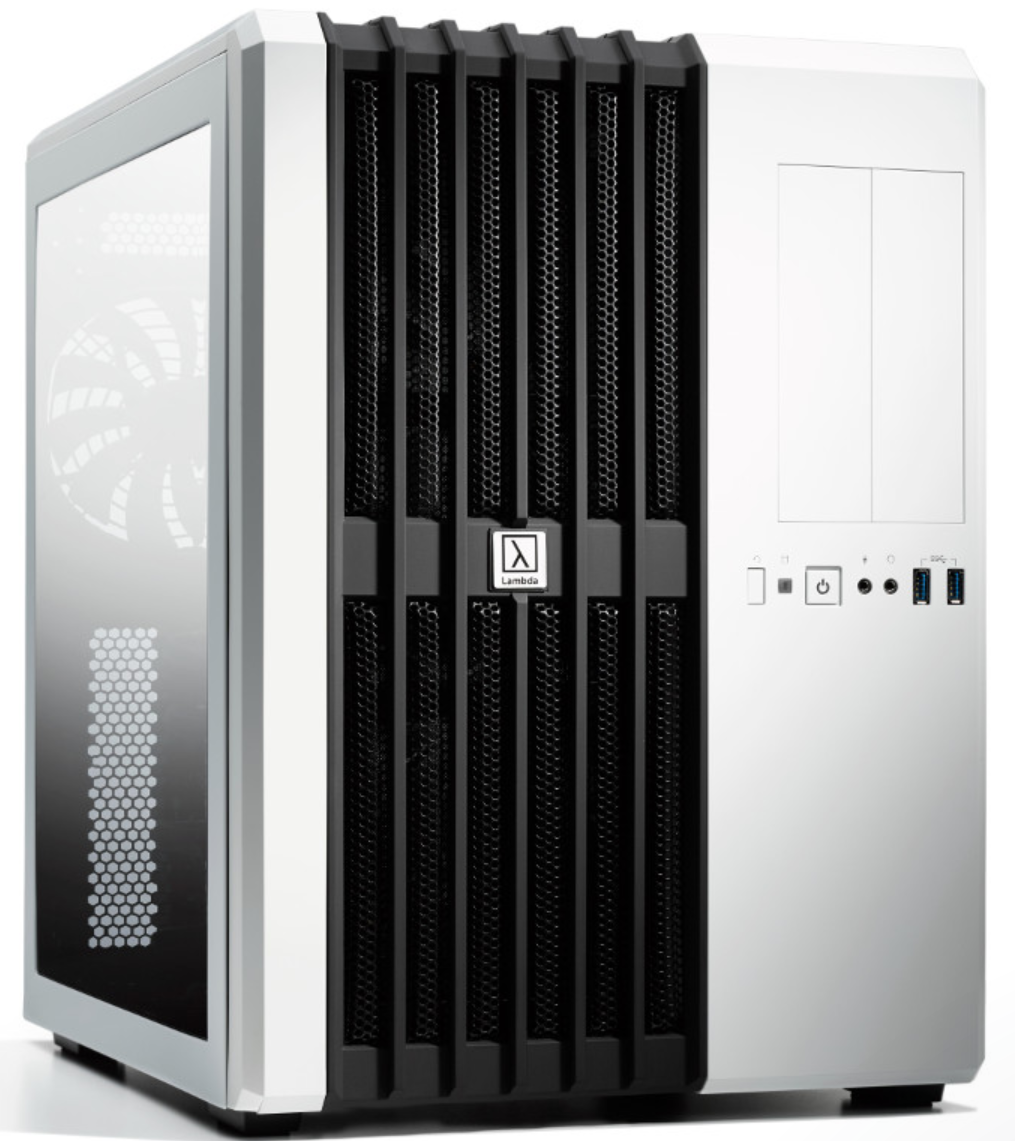 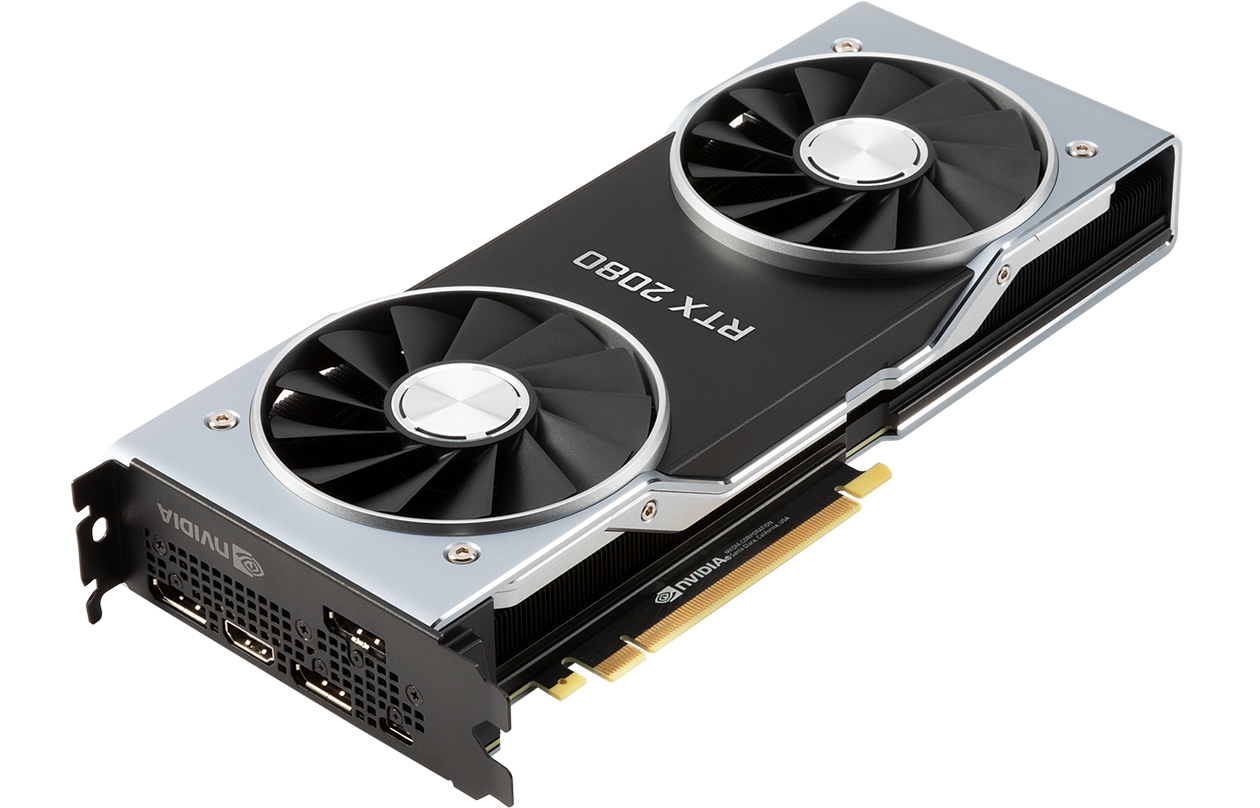 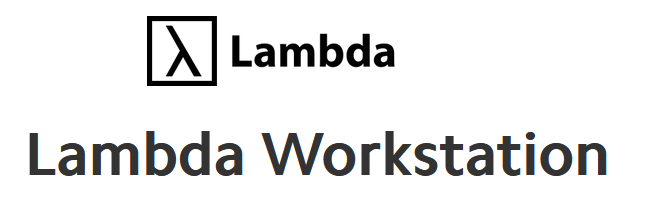 Space-based Earth Observation and
Location Intelligence
6
Flood Mapping
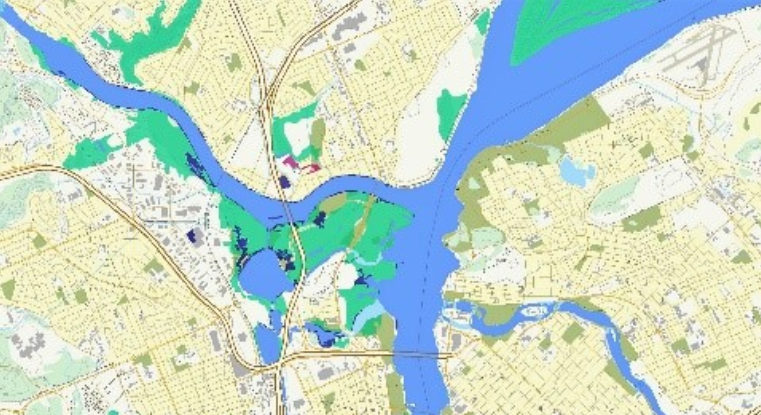 Goal: Segmentation of satellite imagery to assign land cover          classes to pixels
Approach: Ensemble of Artificial Neural Networks for Semantic                   Segmentation and Instance Segmentation
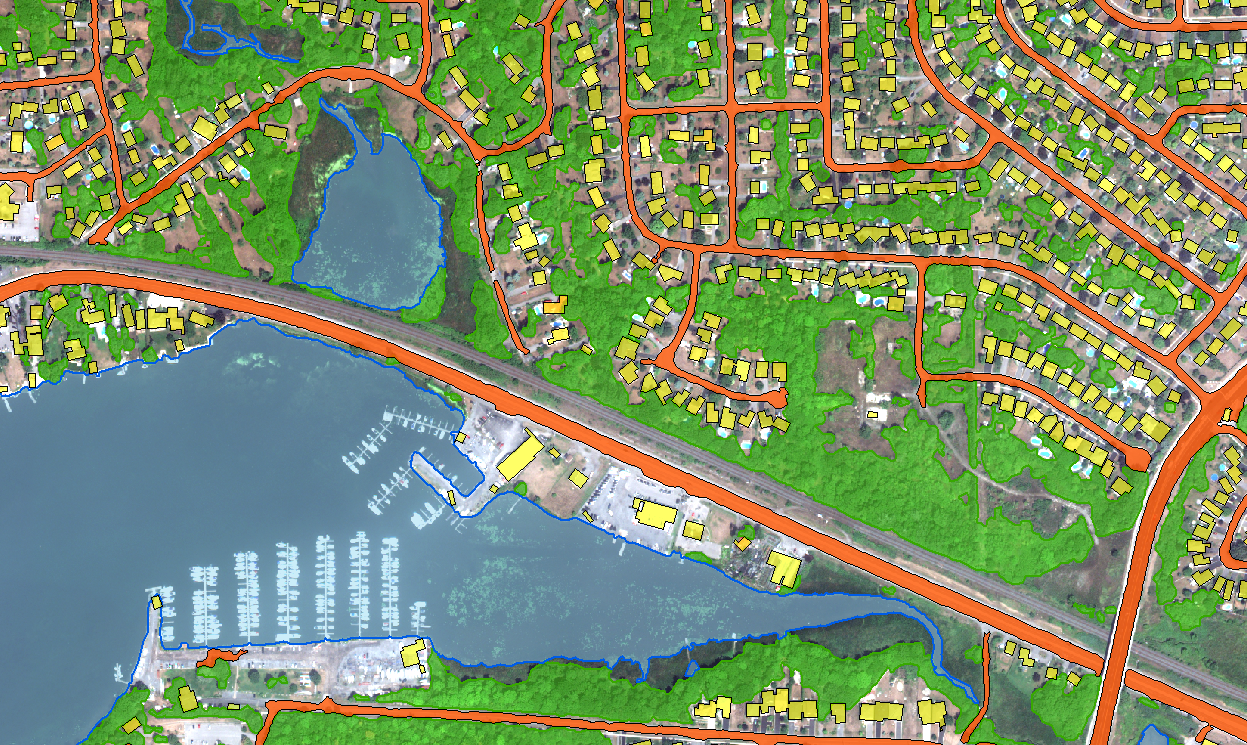 Mining Risk Mitigation
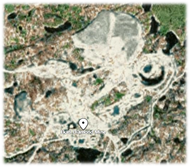 [Speaker Notes: Mandate letter – flood plain mapping]
A Framework for Strategic Valuation of Data and Digital Assets
7
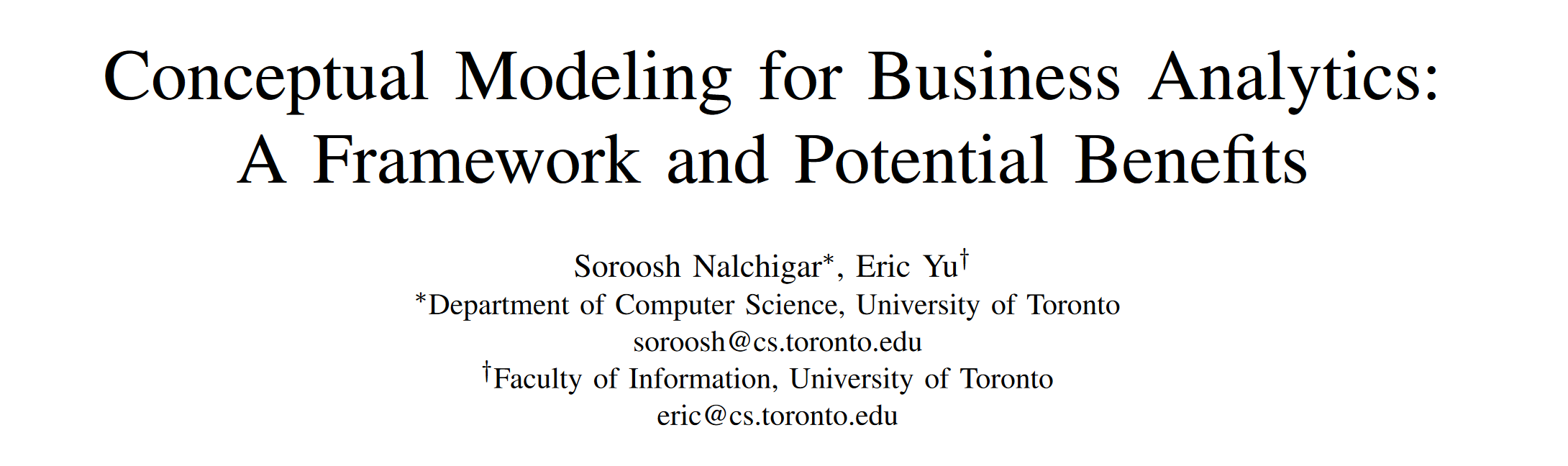 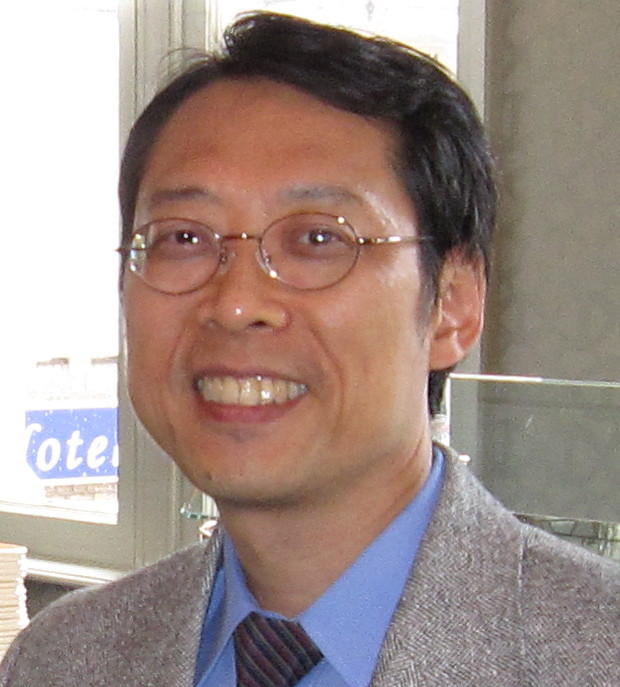 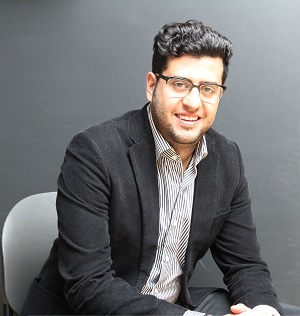 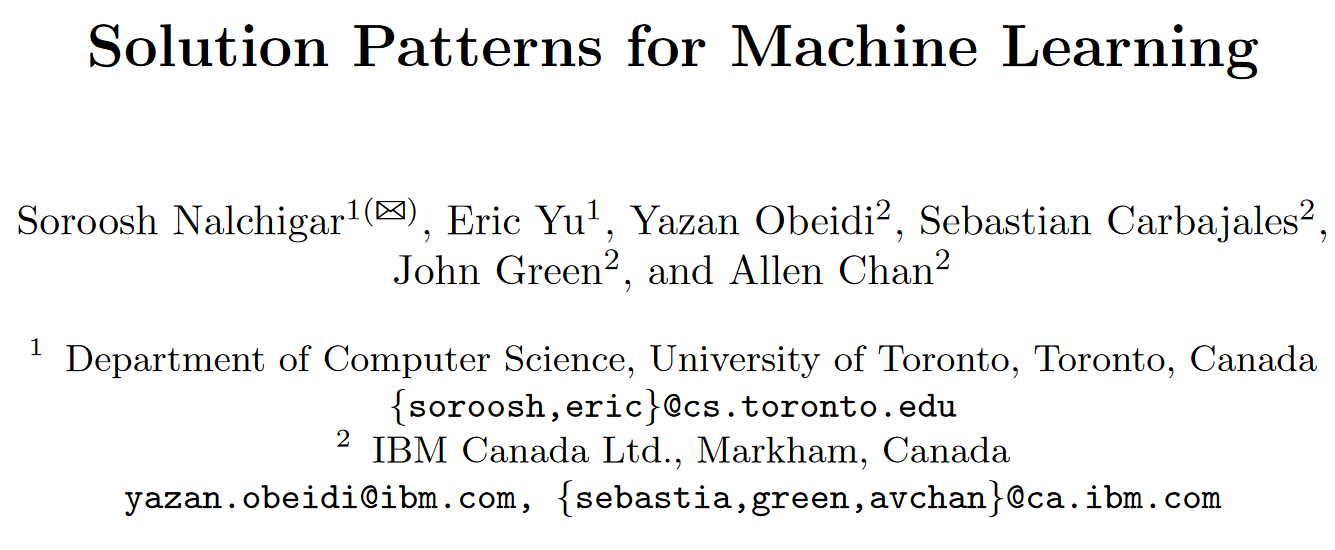 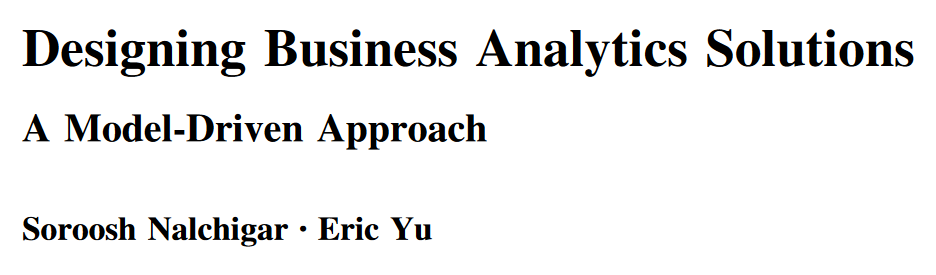 Eric Yu, PhD
Soroosh Nalchigar, PhD
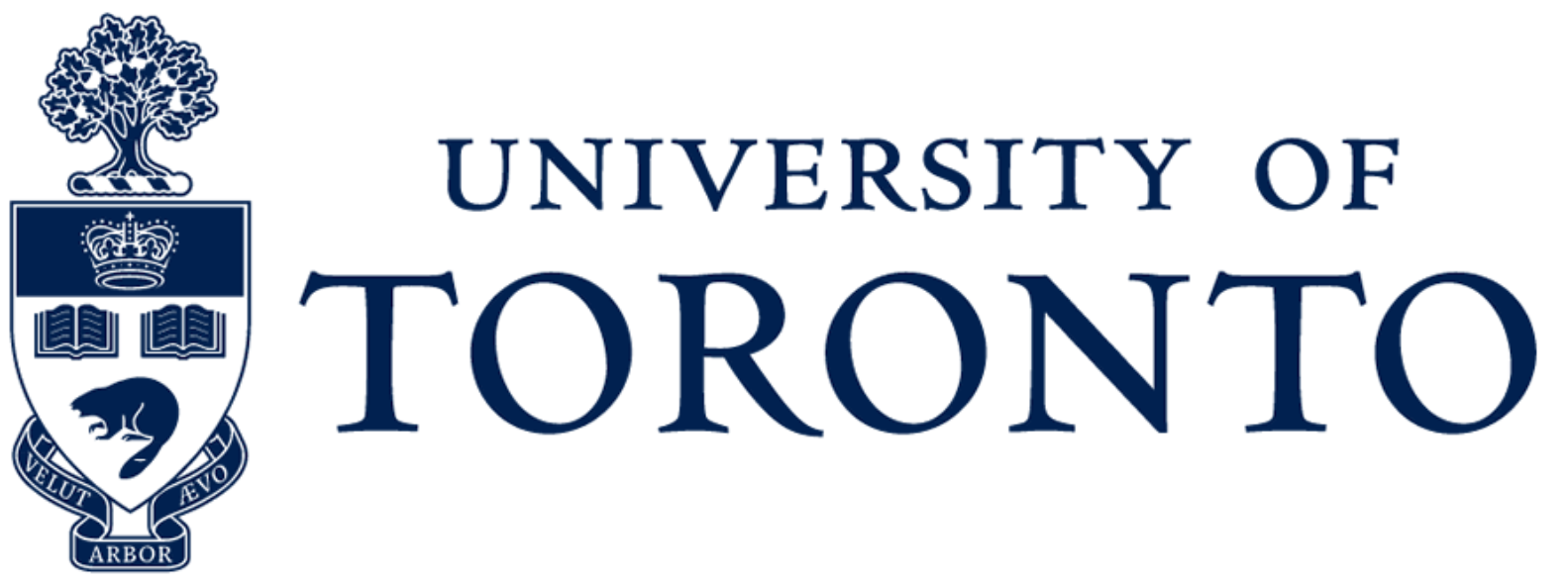 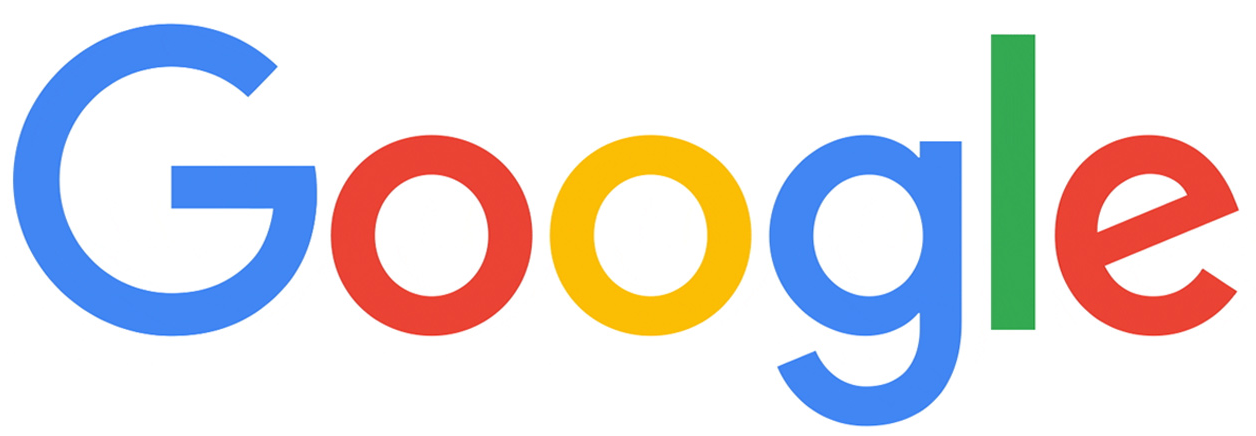 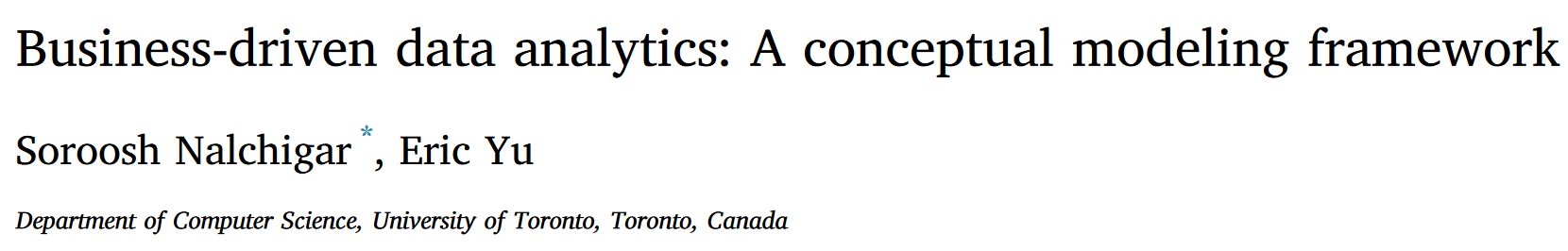 [Speaker Notes: This brings me to the framework that I would like to showcase in this talk
It is a framework that has been purposefully designed for Aligning Organizational Strategies with AI Capabilities
We have starting applying this framework in NRCan to architect and design solutions that map technical decisions back to organizational goals and vice versa
This framework was developed by my PhD supervisor at the University of Toronto, Professor Eric Yu, and my research colleague, Soroosh Nalchigar, who is now working at Google
I will present a high level overview of this framework and would encourage you to contact use if you would details about our journey in NRCan as we adopt this framework
BTW, you will note from the affiliations of their co-authors on some these research papers that part of this research was done with the support and participation of IBM]
8
Advancing a Digitally Driven Culture
Coordinated working sessions with over 20 federal departments and agencies to share the NRCan DA roadmap and blueprint
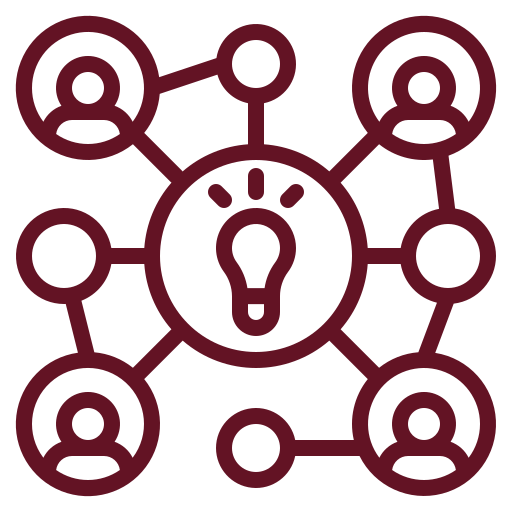 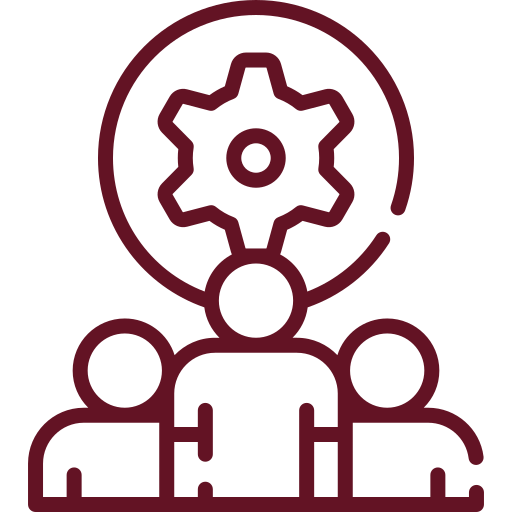 Built a Data Science Community of Practitioners
Lead or contributed to over 20 conference, webinars and other engagements to share insights with OGDs, stakeholders and external audiences
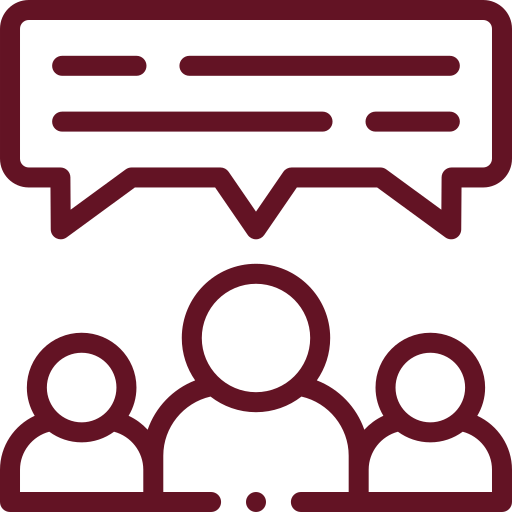 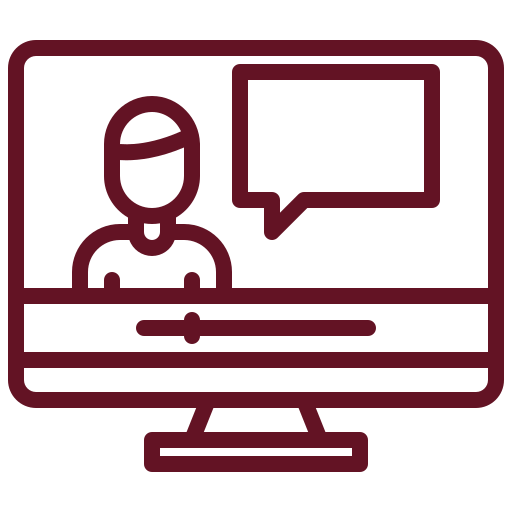 Convened over 30 sessions for knowledge sharing and collaborative learning with the Synthetic Intelligence Forum
Allowed to develop and grow an ecosystem of thought leaders, stakeholders, policy makers and other key actors, creating opportunities for new partnerships.
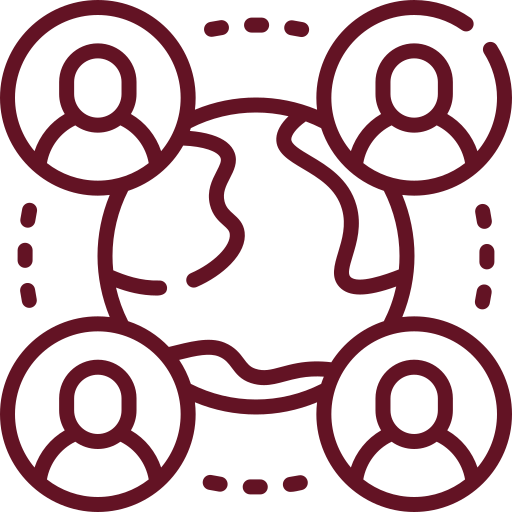 9
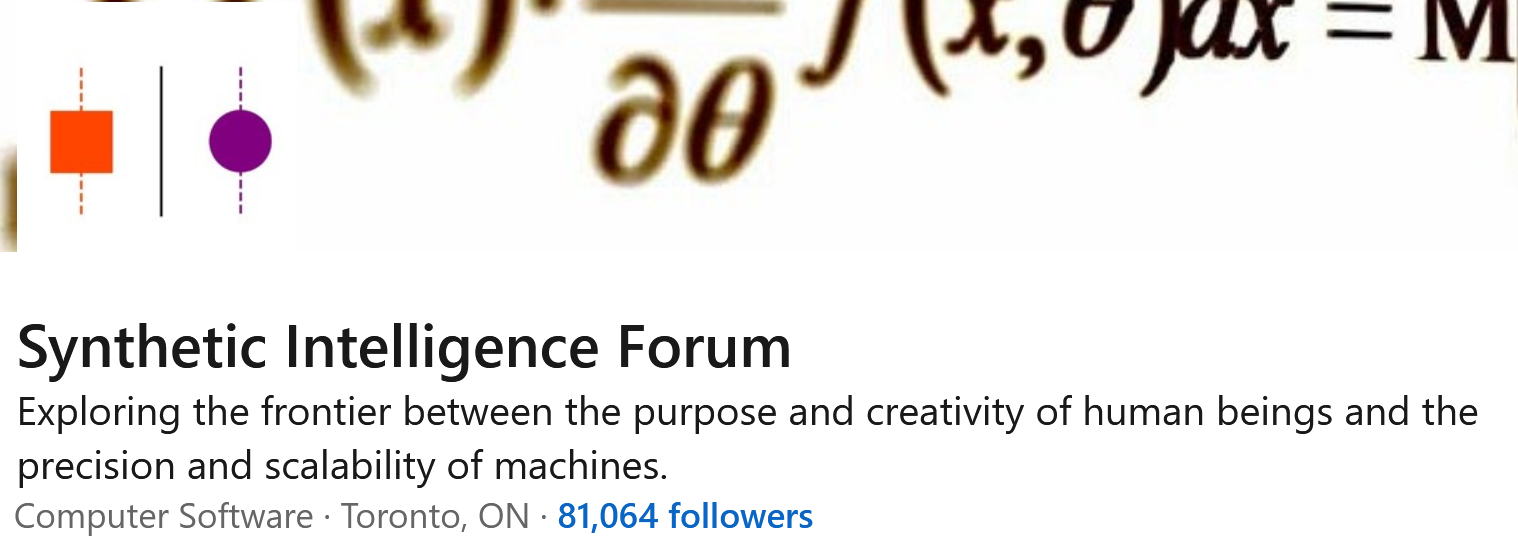 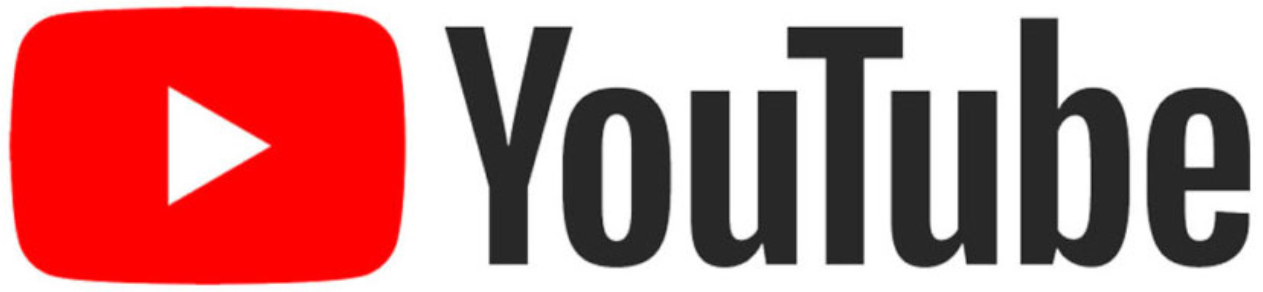 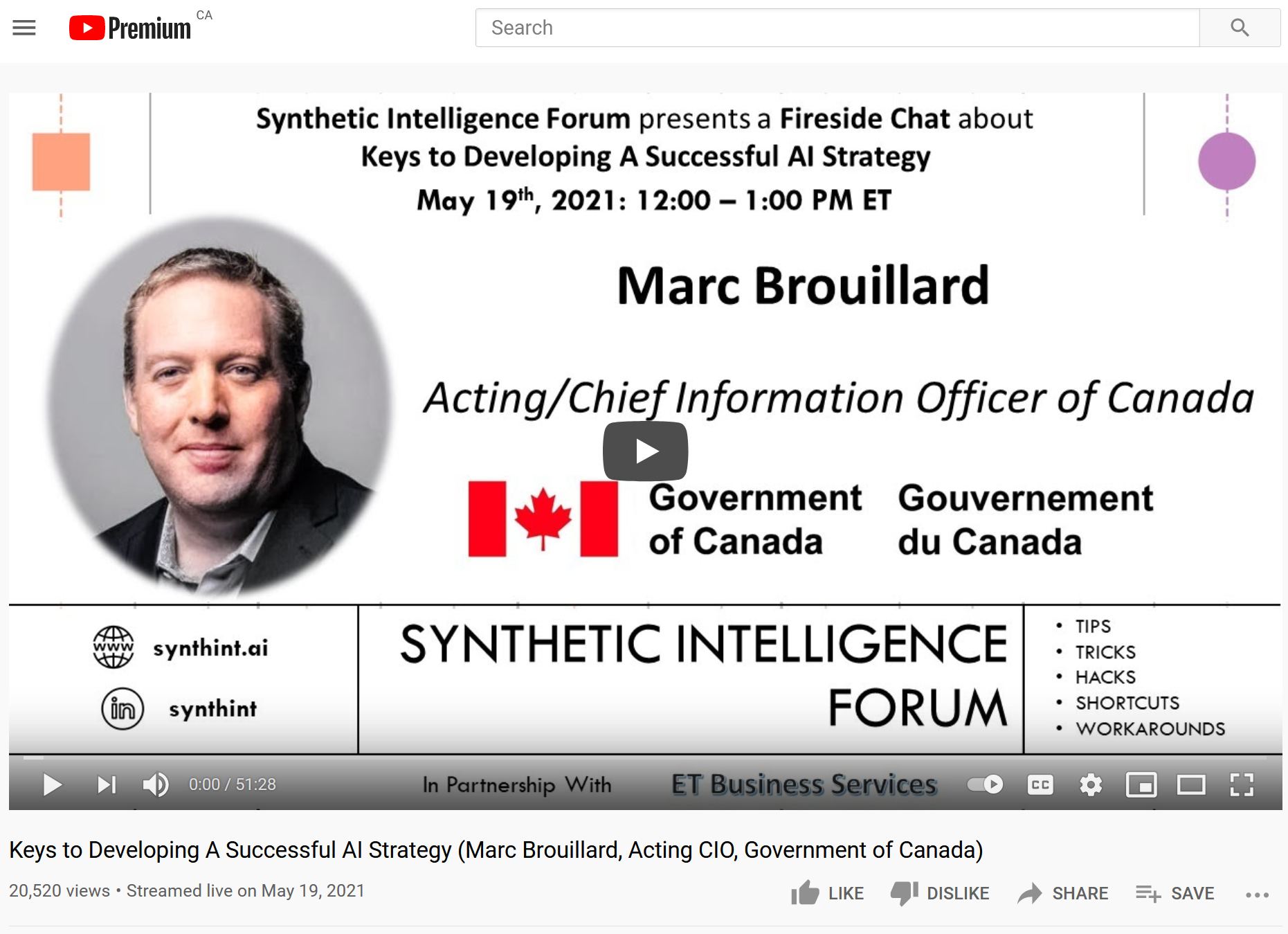 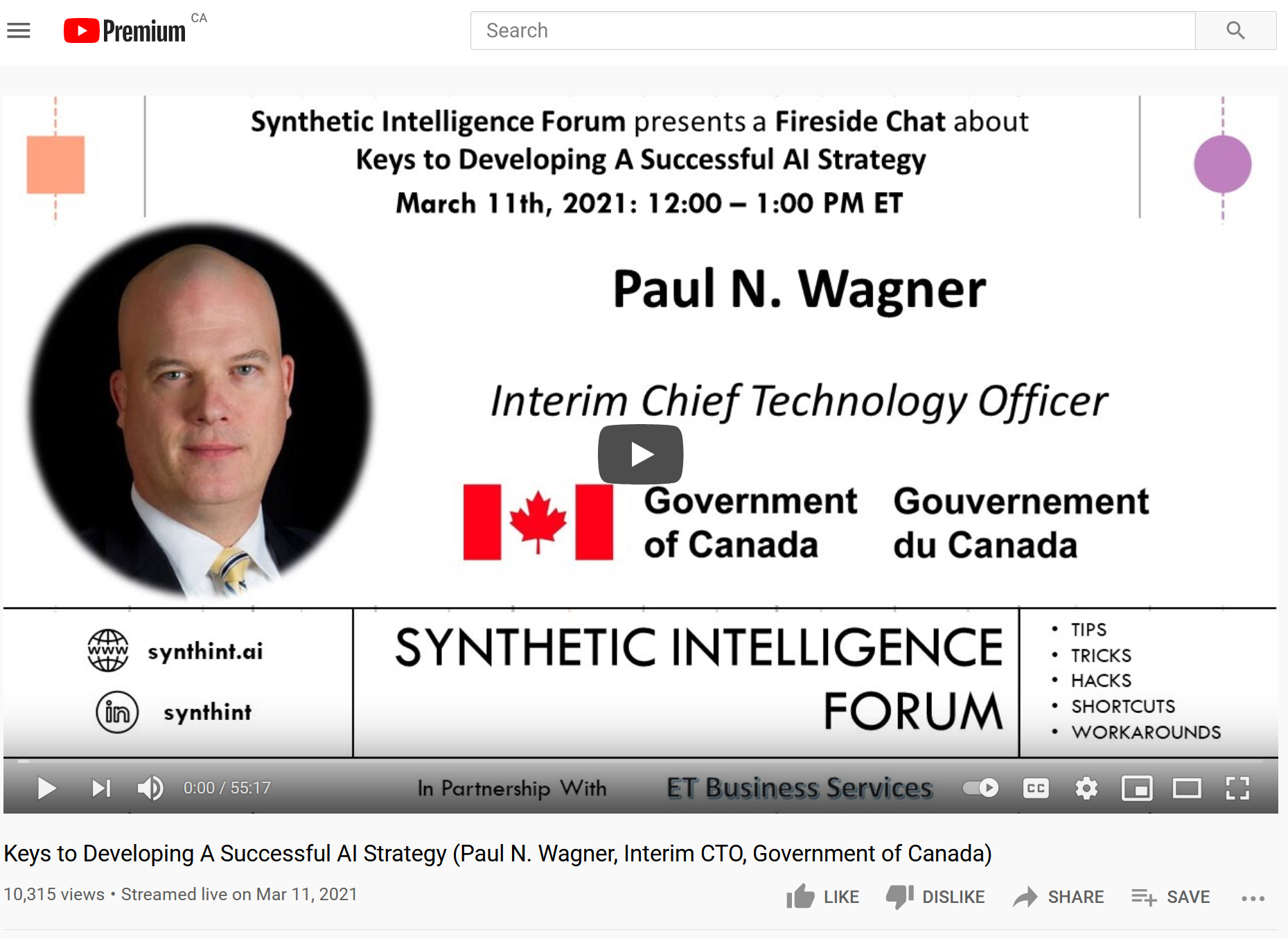 10
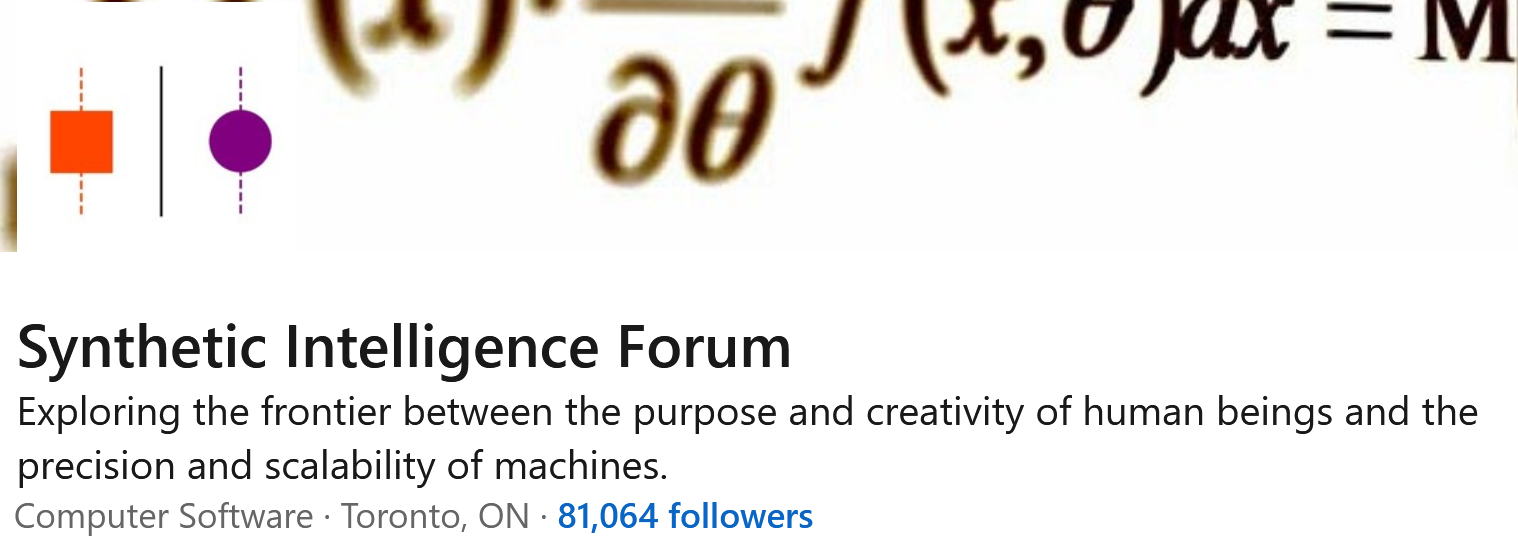 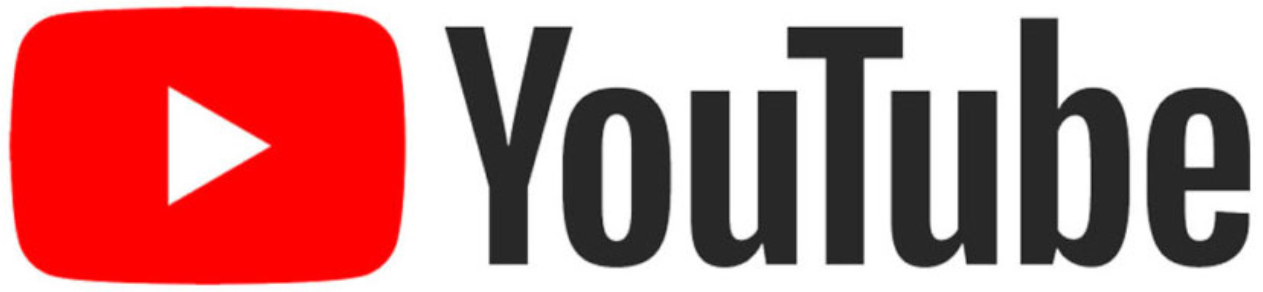 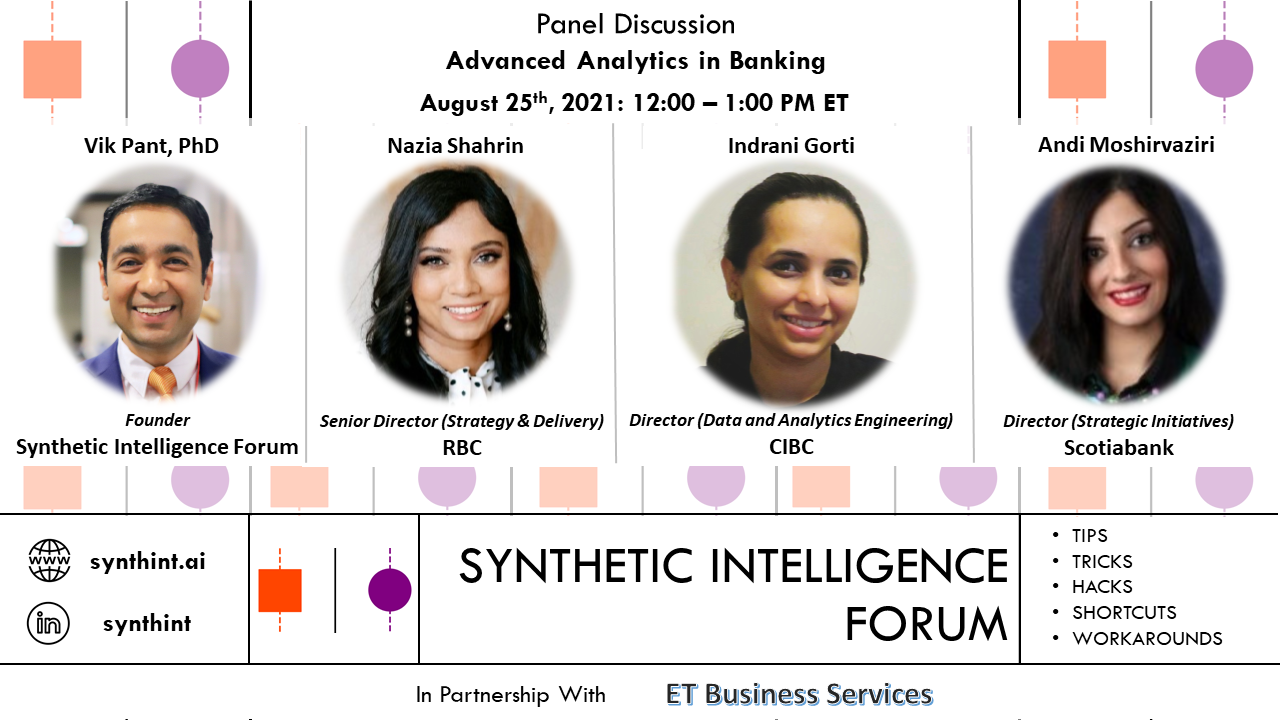 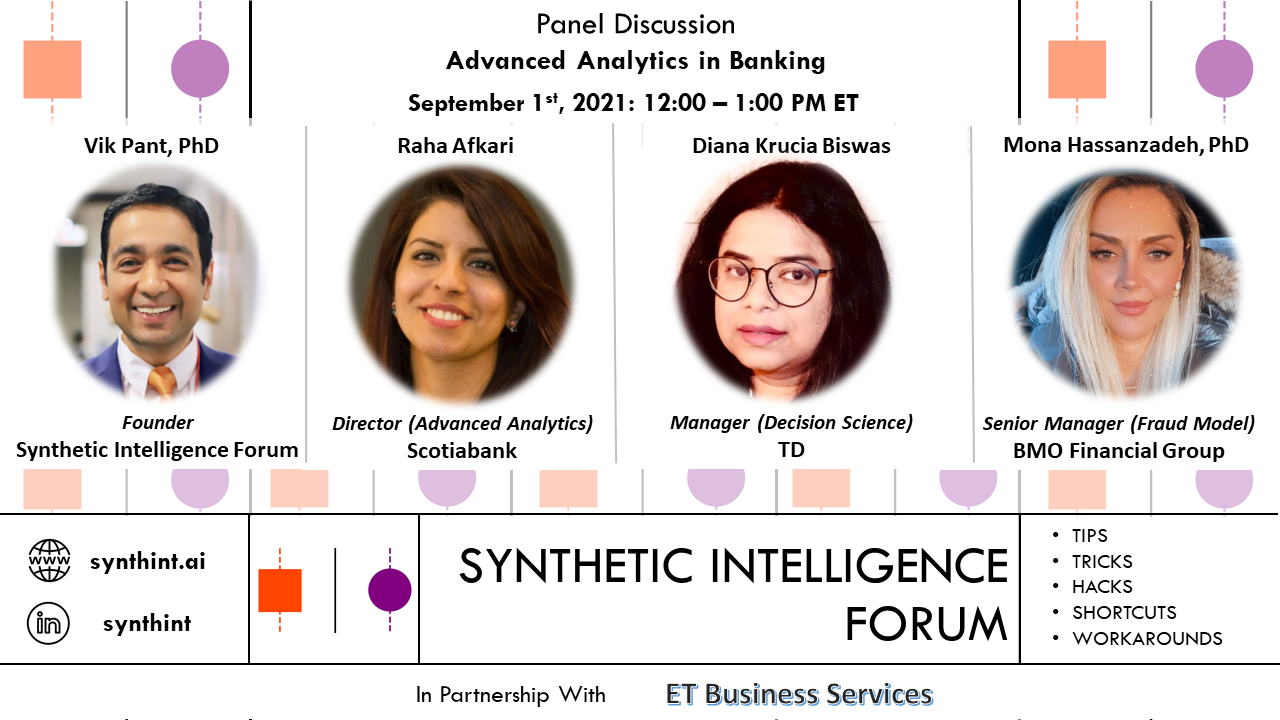 August 25th 2021
September 1st 2021
11
Digital Accelerator Strategic Partnerships
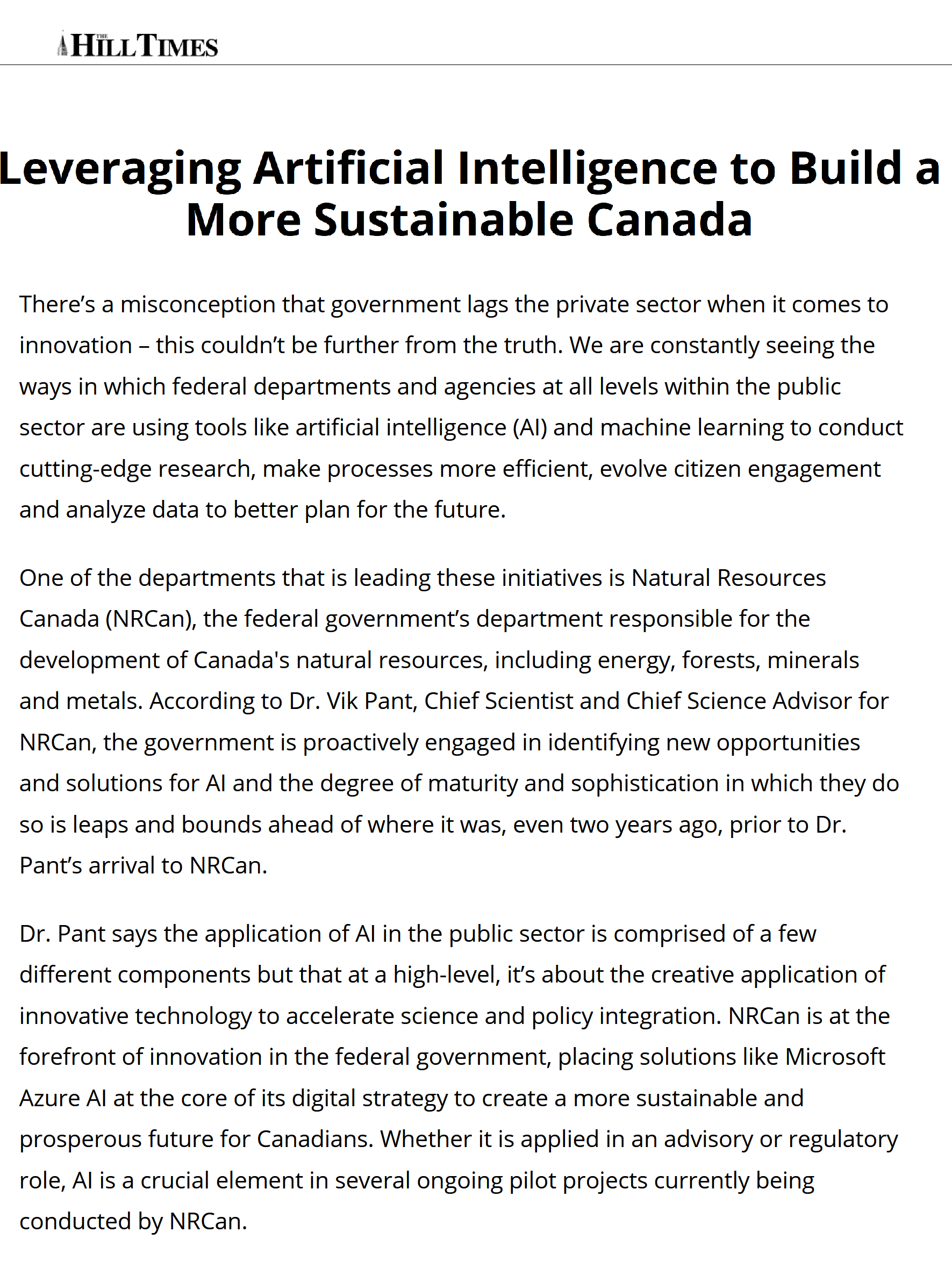 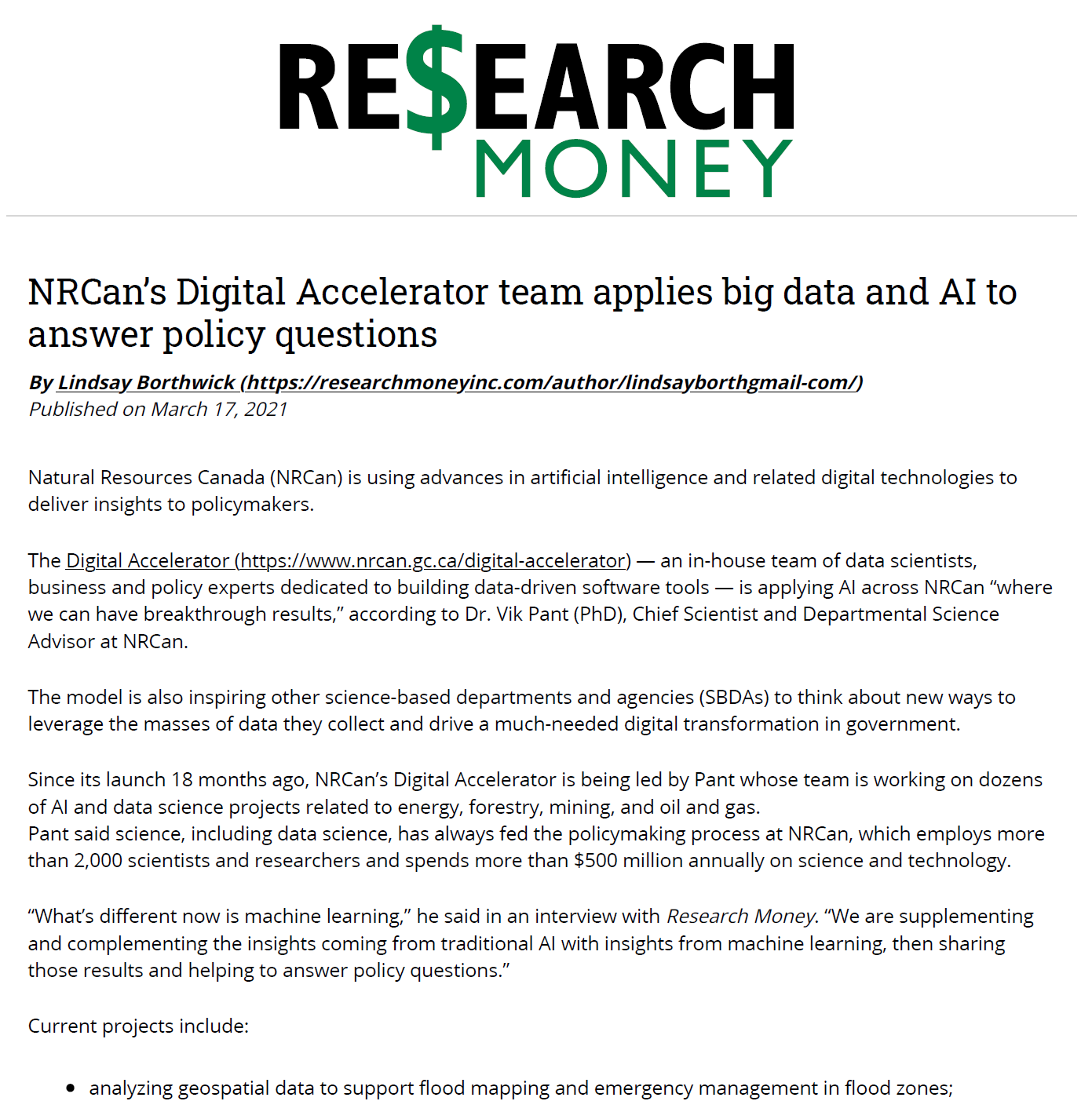 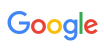 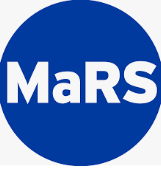 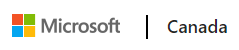 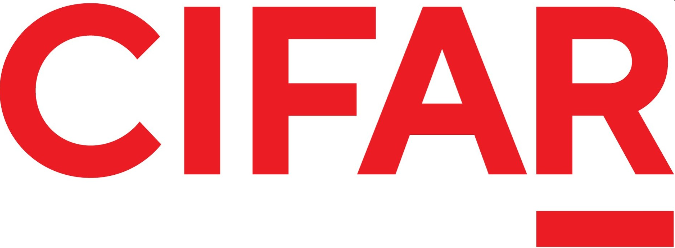 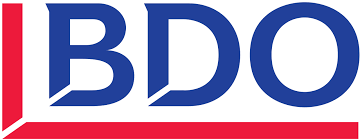 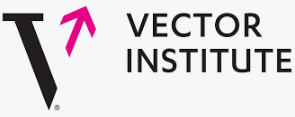 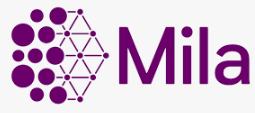 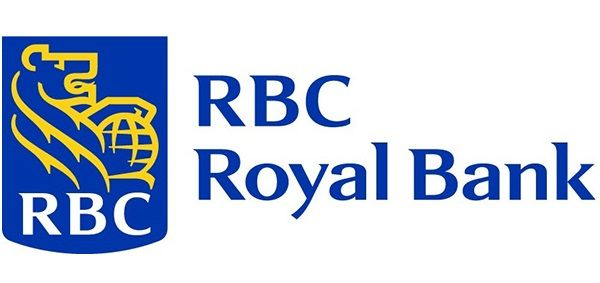 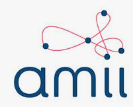 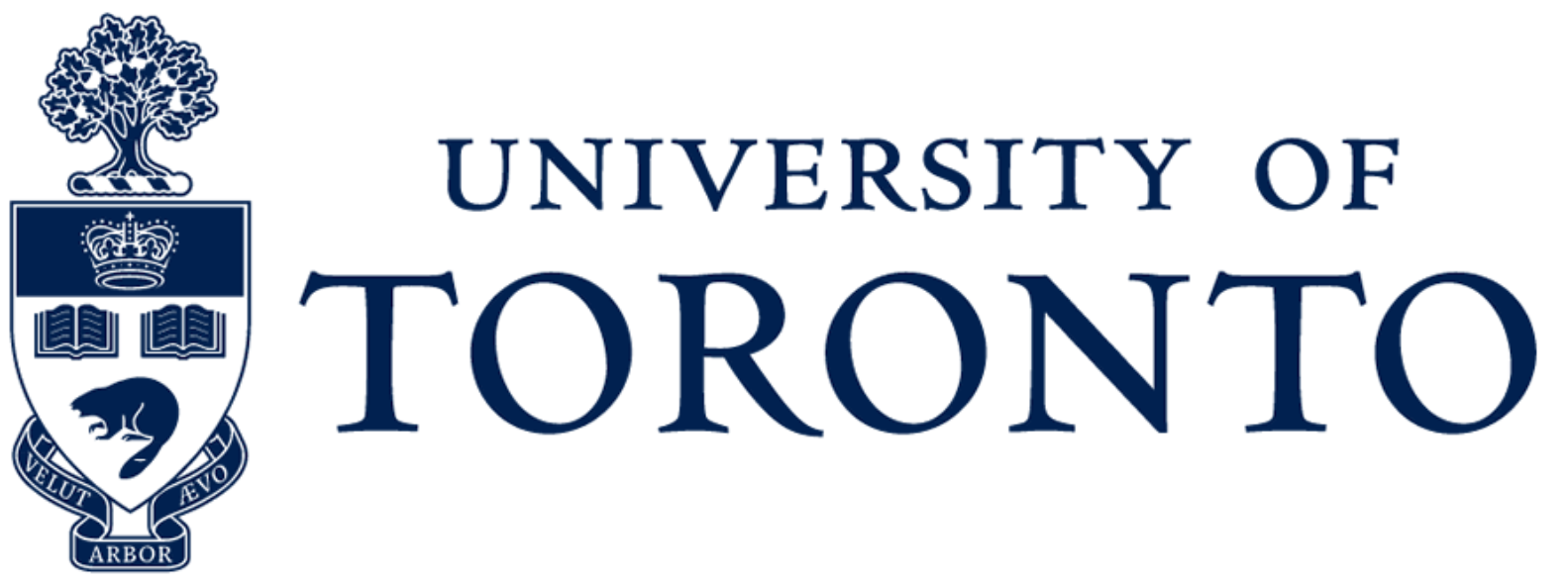 12
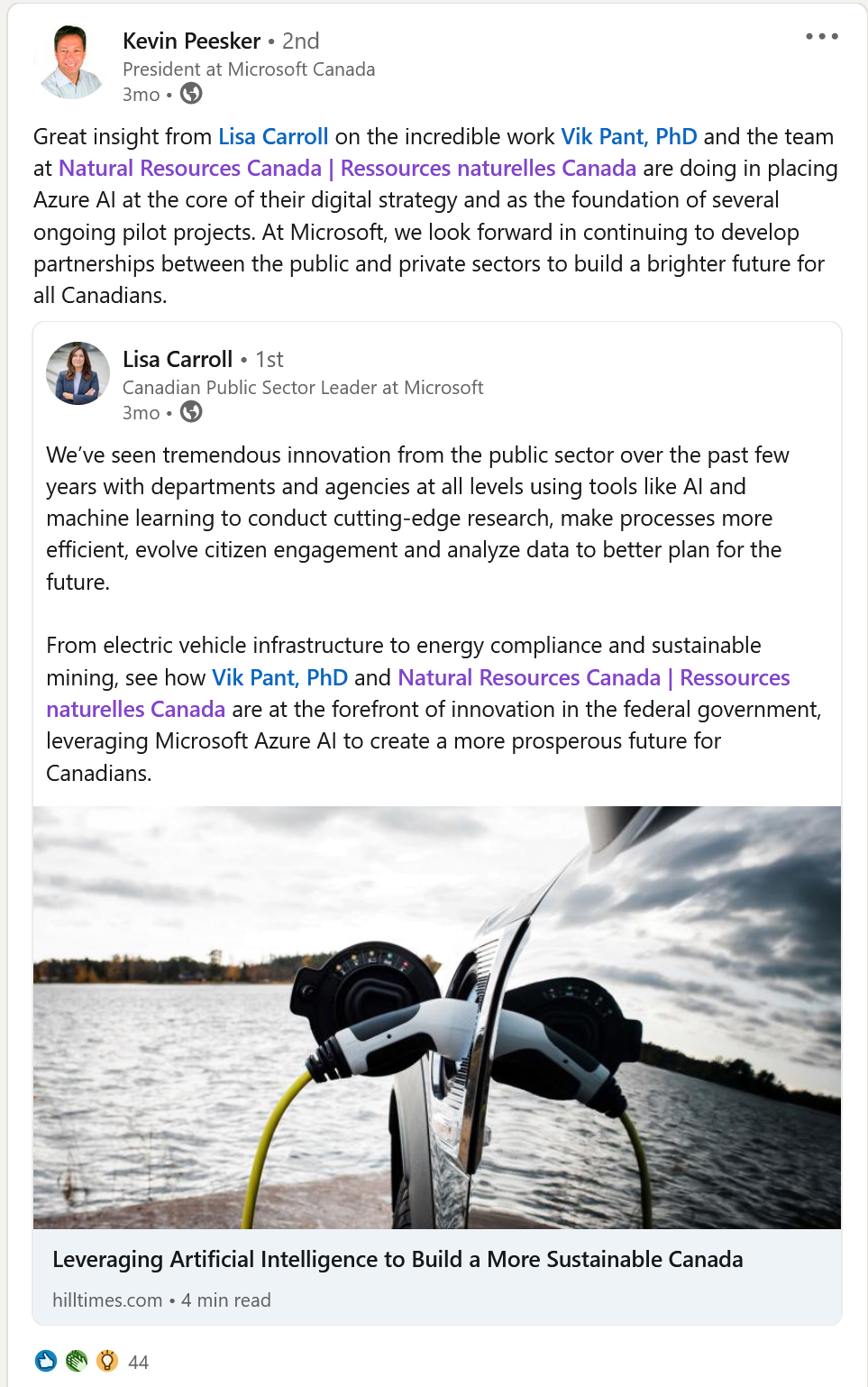 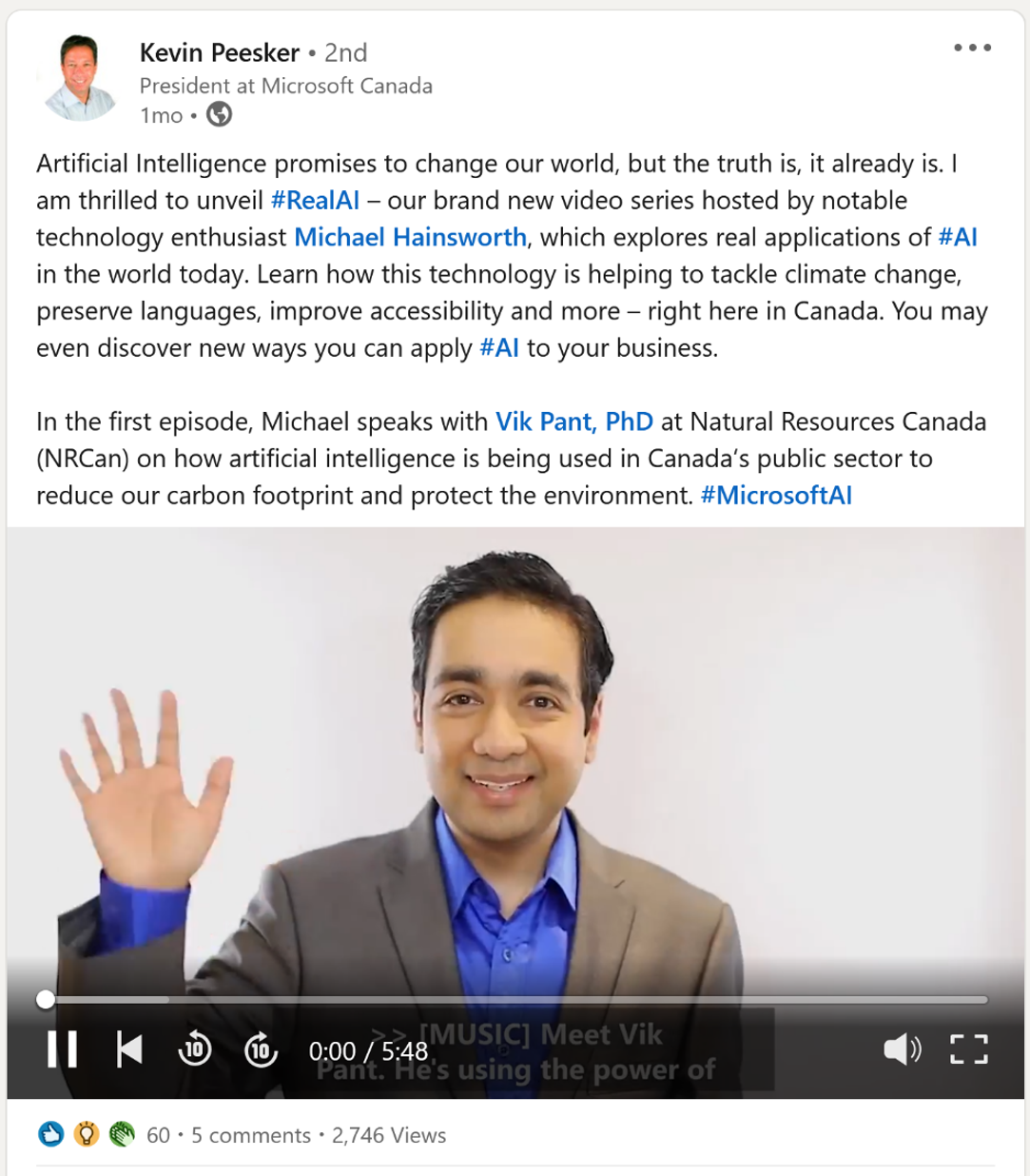 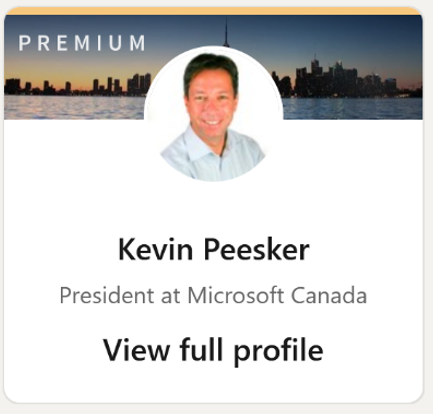 13
Digital Accelerator Governance
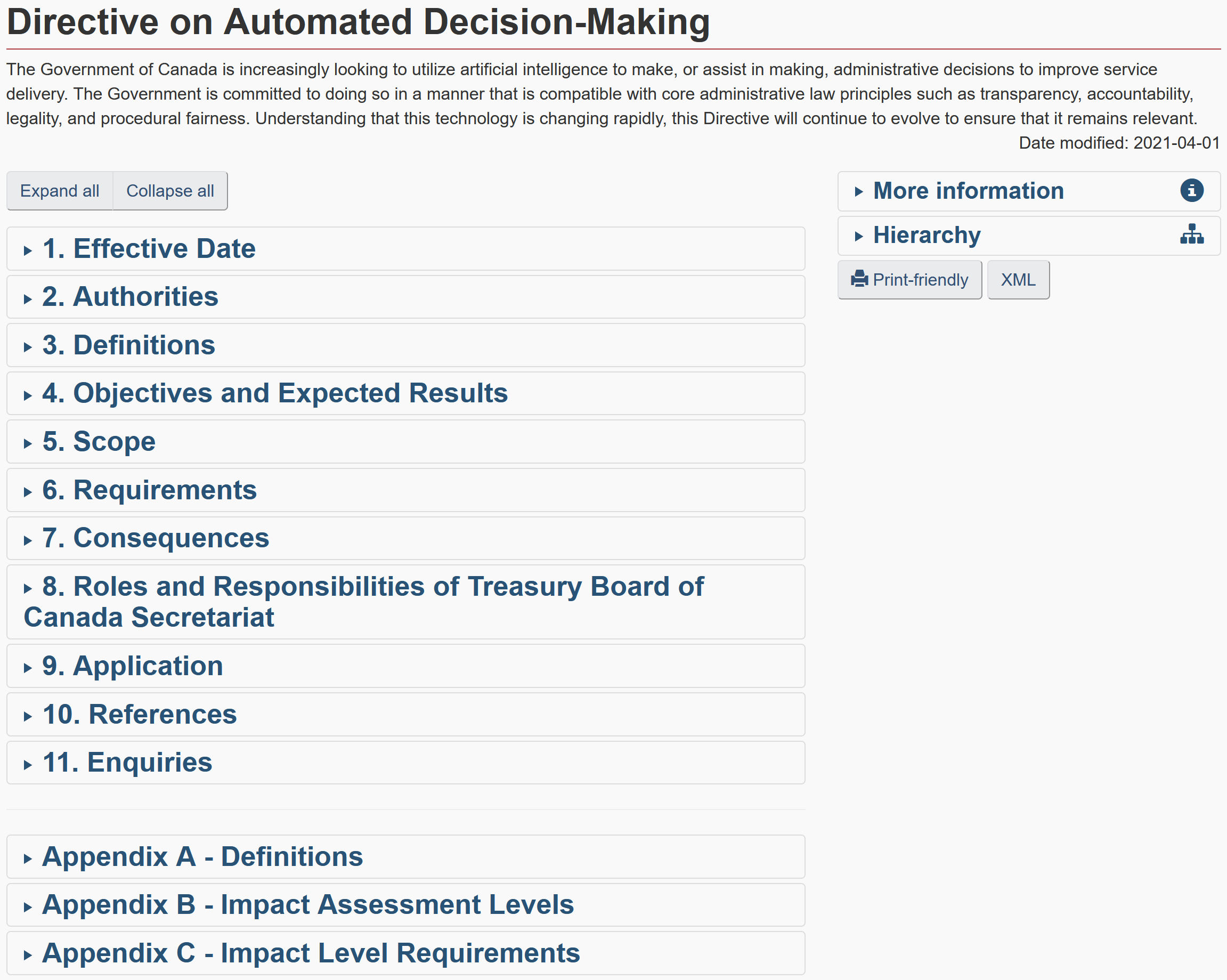 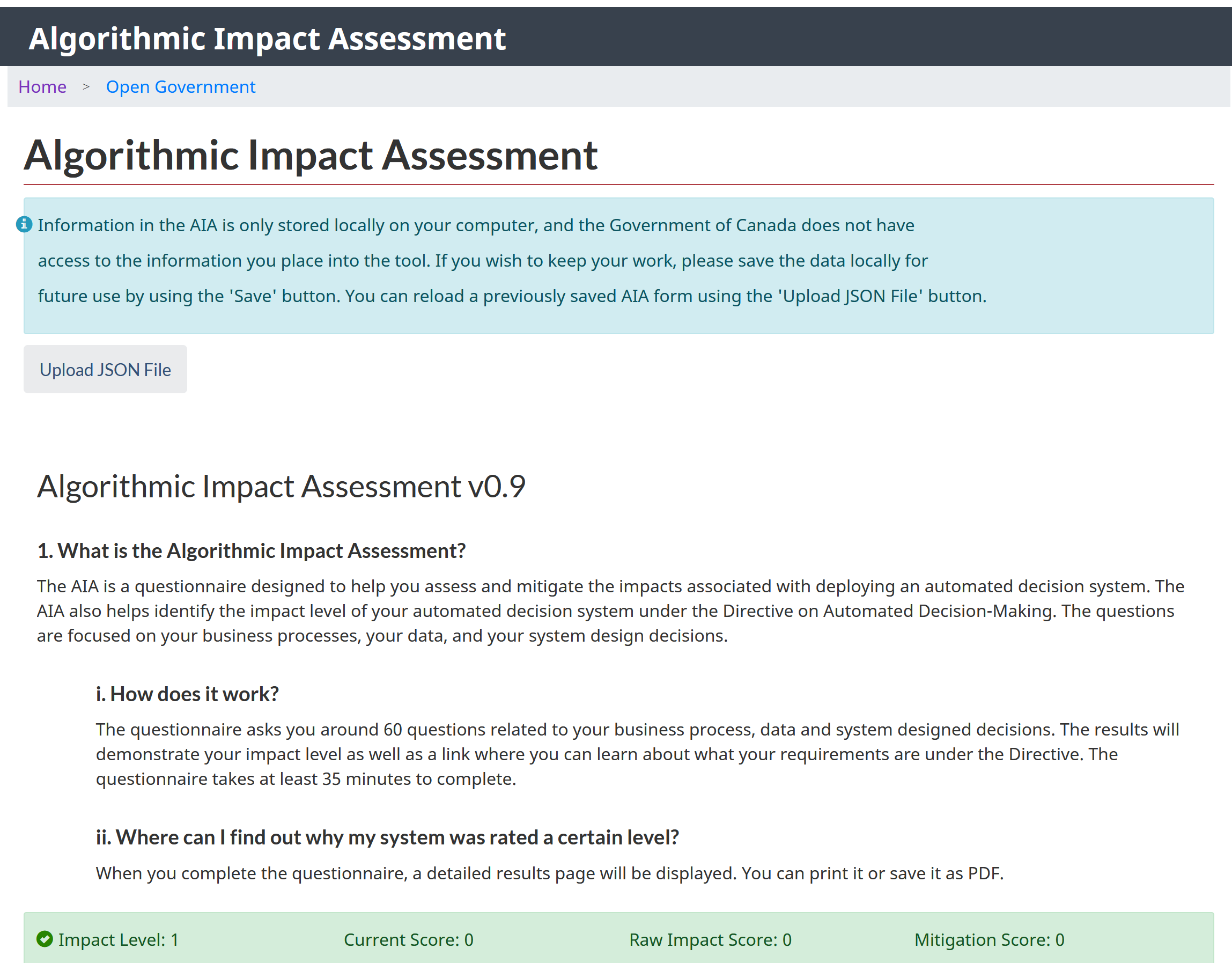 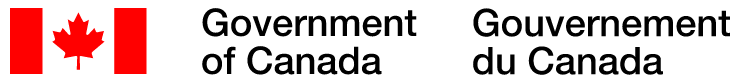 Thank you
14
Contact us at
https://www.nrcan.gc.ca/digital-accelerator
nrcan.digital-numerique.rncan@canada.ca
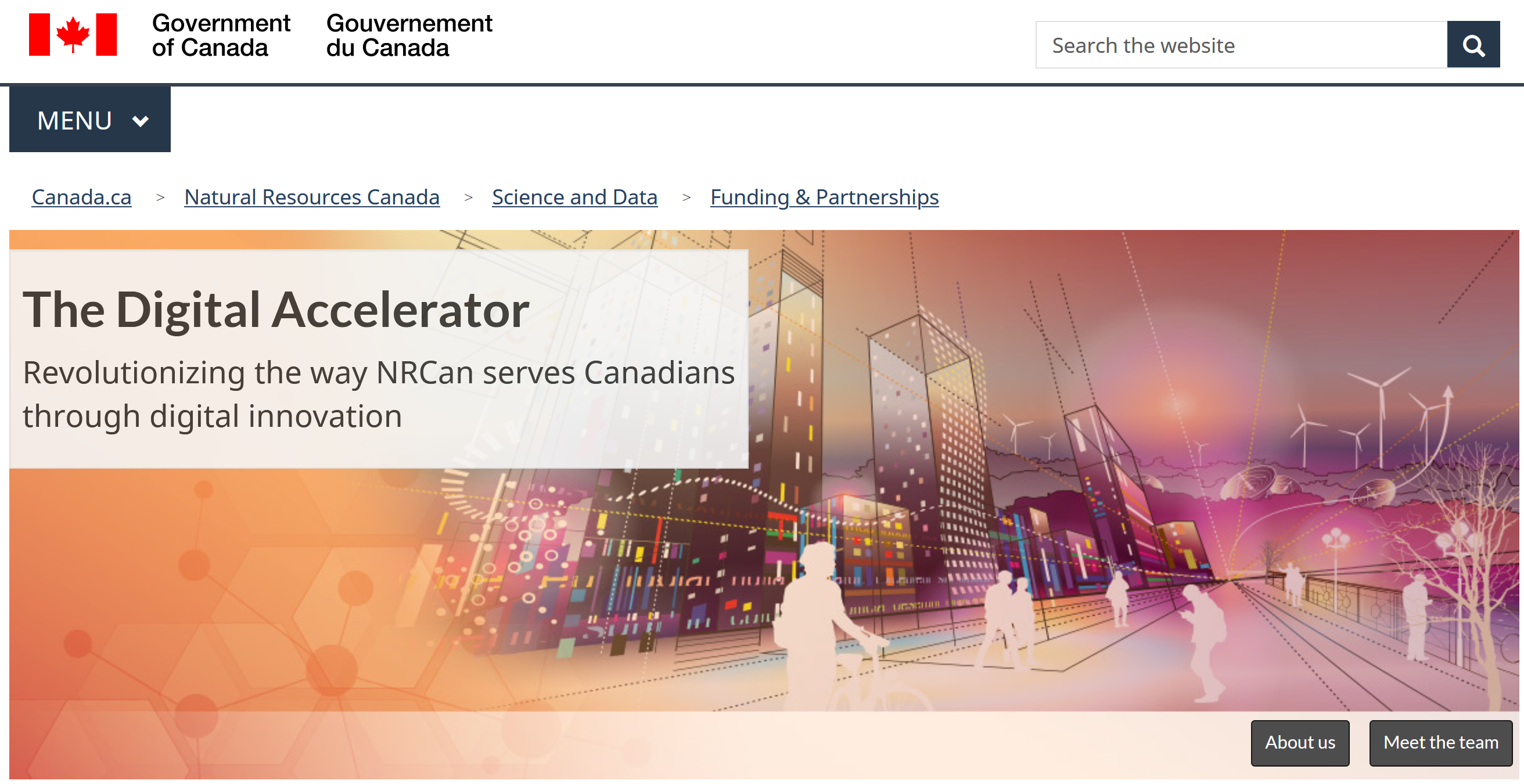 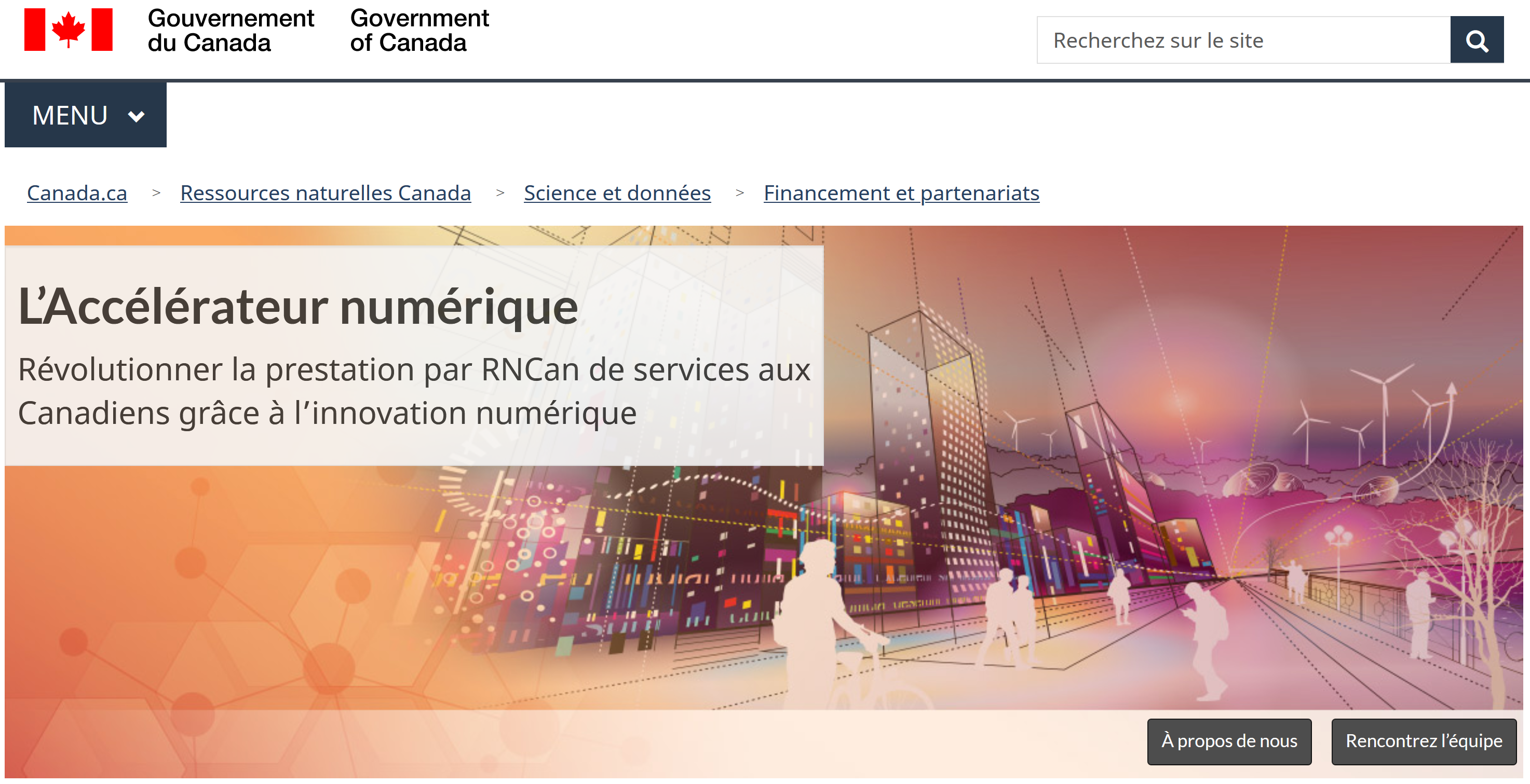